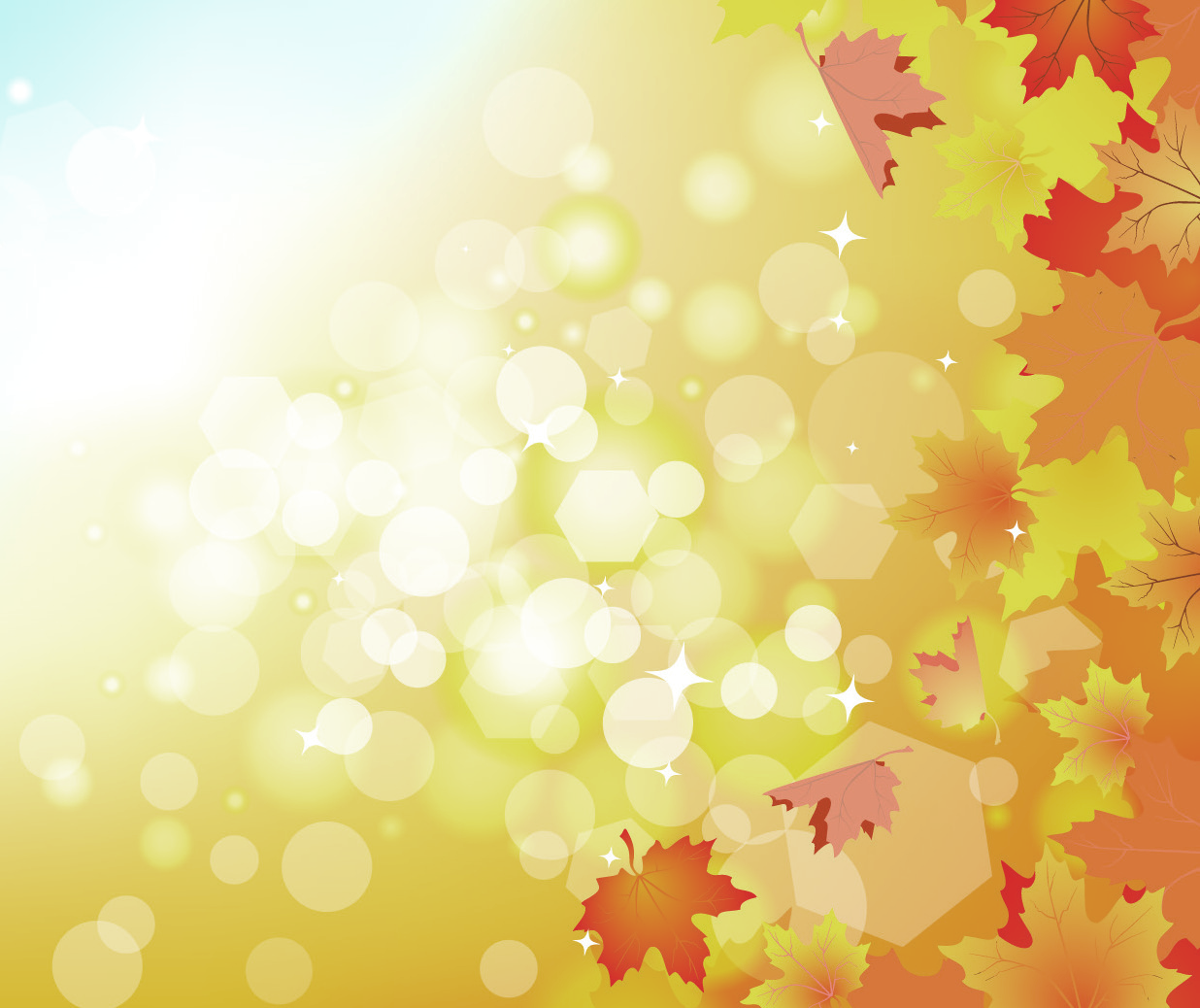 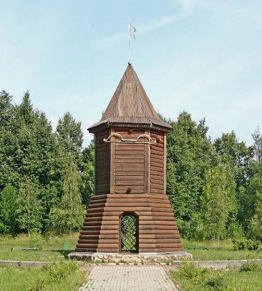 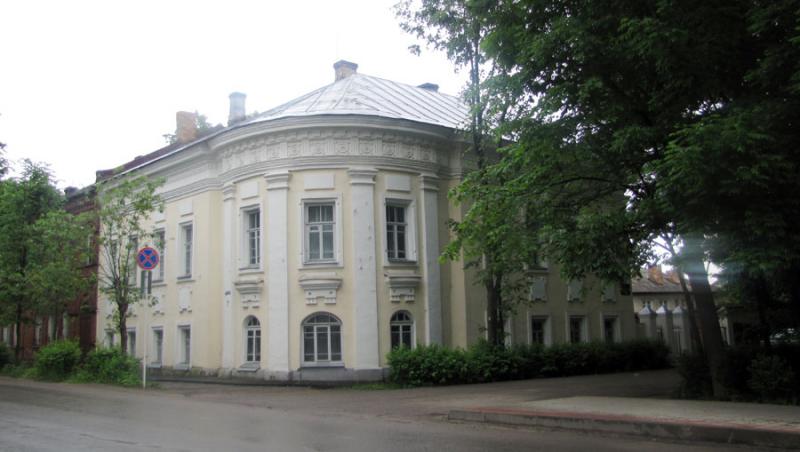 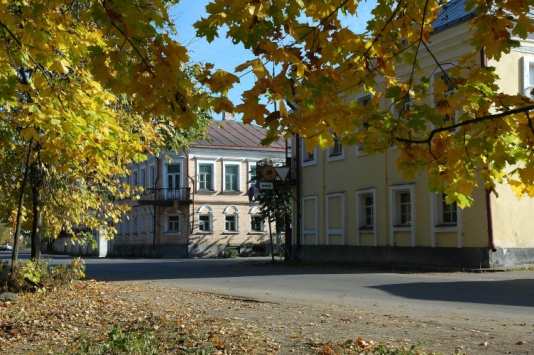 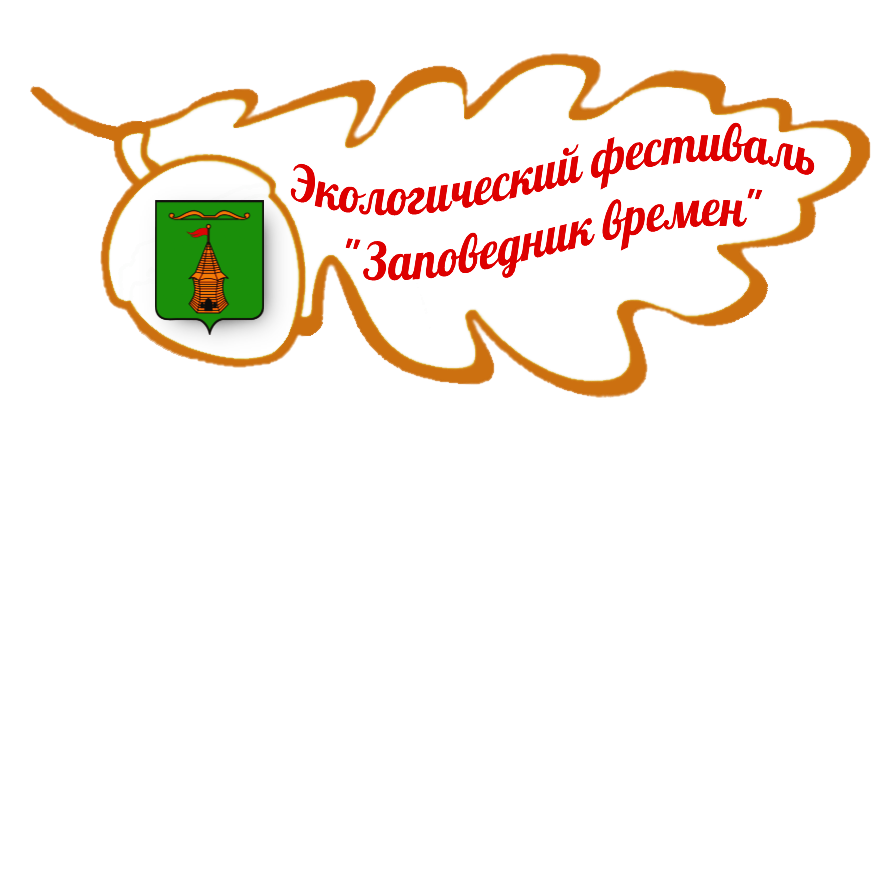 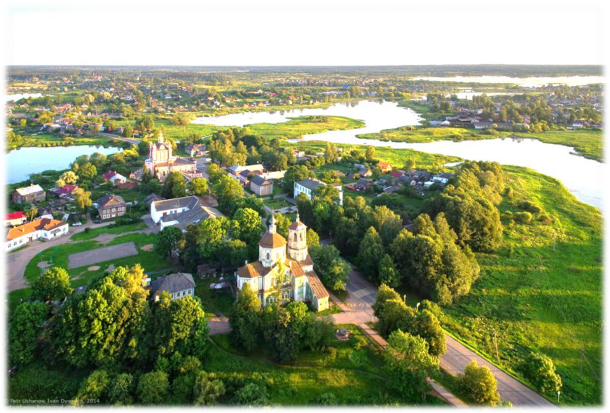 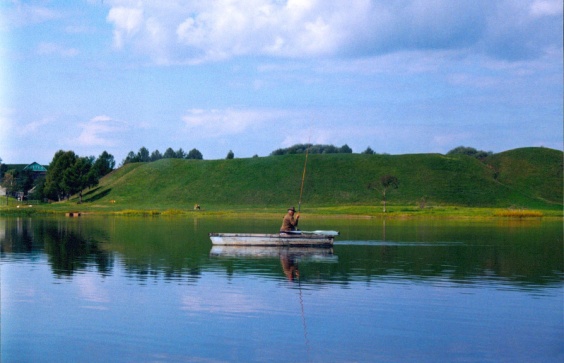 г. Торопец
2018 год
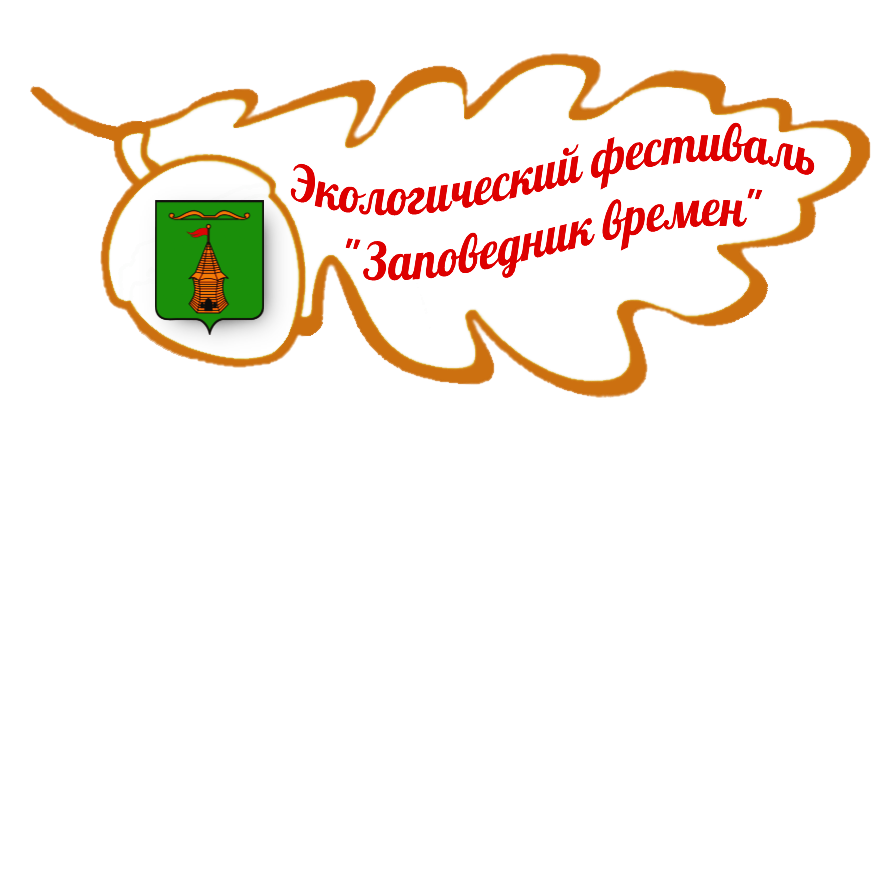 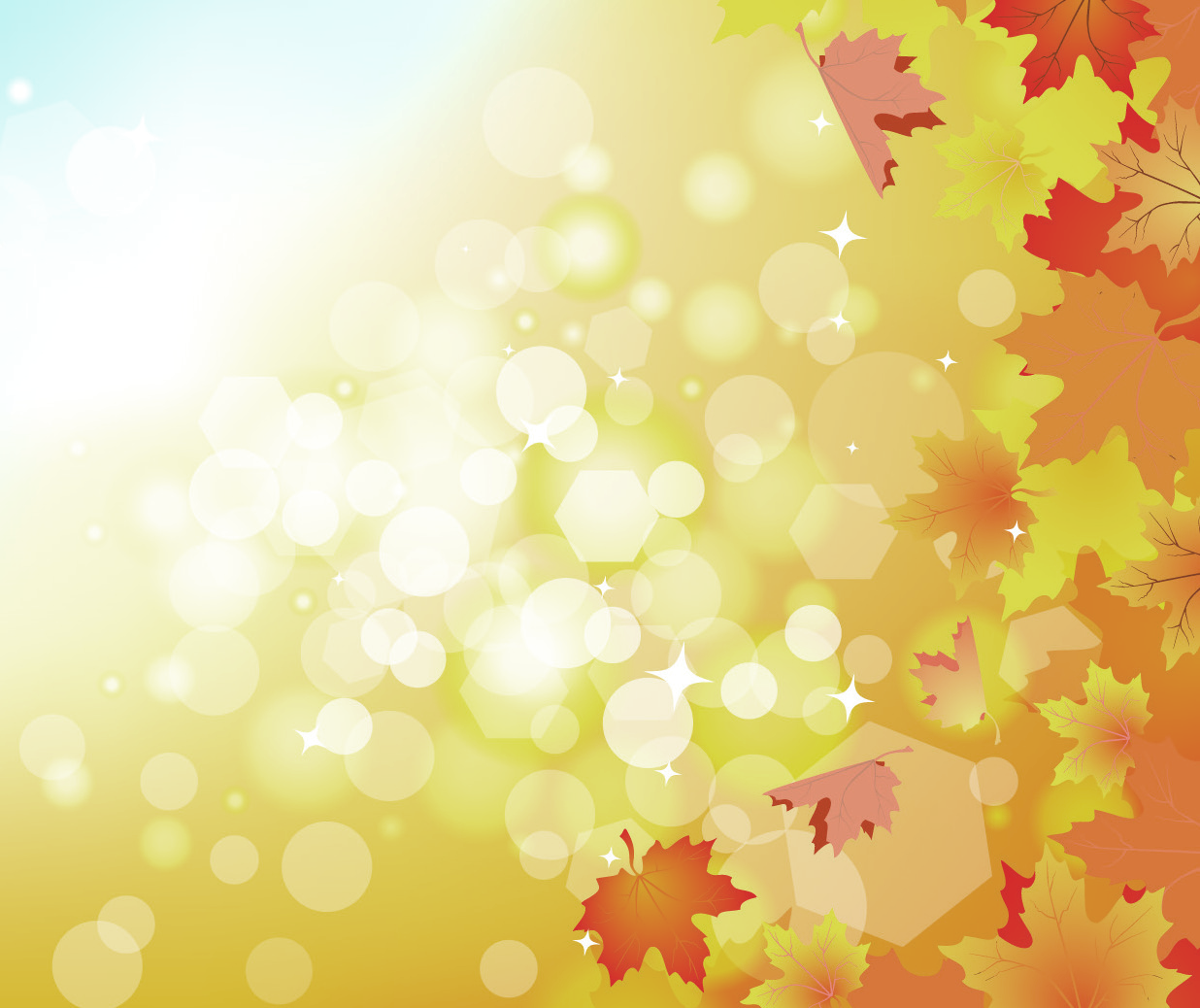 Дата проведения: 29 сентября 2018 года
Место проведения: г. Торопец, Торопецкий район
Формат: экологический week-end для всей семьи
Справки по телефону: (848268) 2-17-09, 2-14-83

Информация о фестивале:
Сайт администрации Торопецкого районаhttp://www.toropecadm.ru/
Группа ВК : ______
#zapovednikvremen
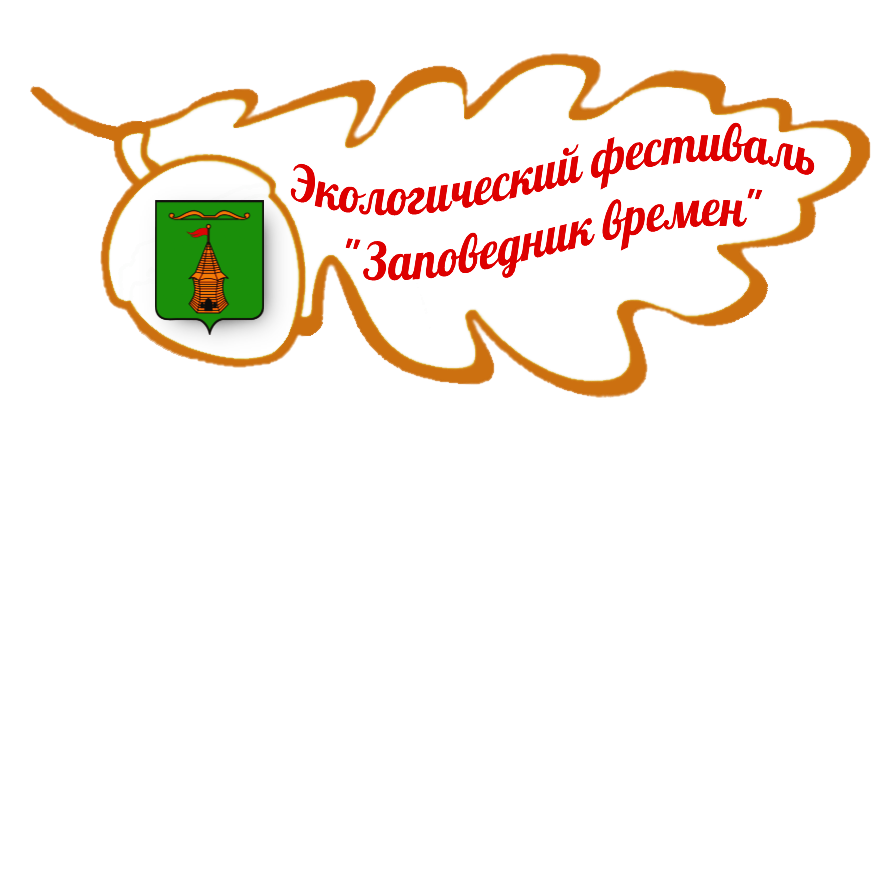 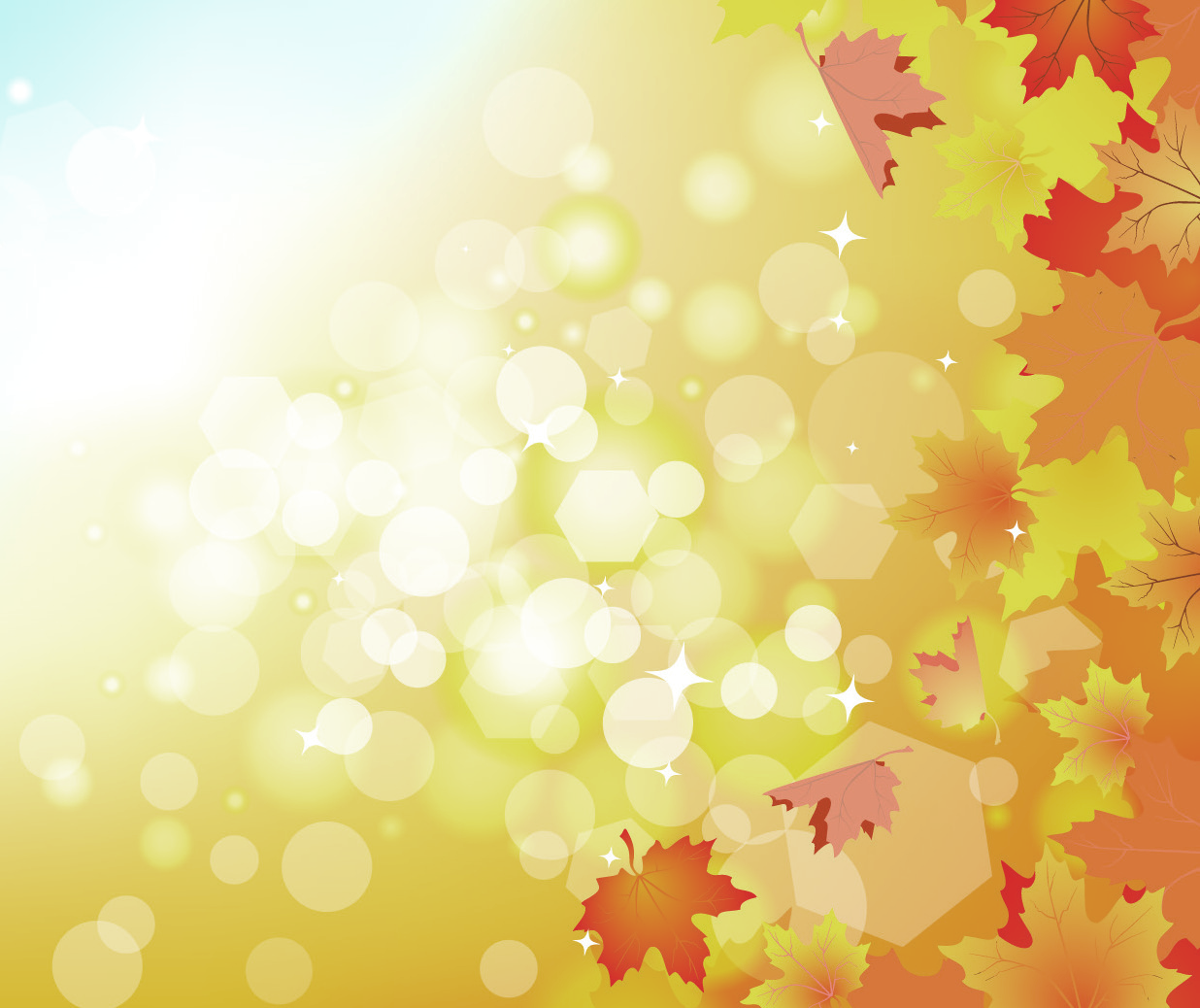 Кратко о фестивале: 

Экологический Фестиваль «Заповедник времен» впервые проводится Администрацией Торопецкого района при поддержке Министерства туризма Тверской области как мероприятие событийного календаря Тверской области на 2018 год
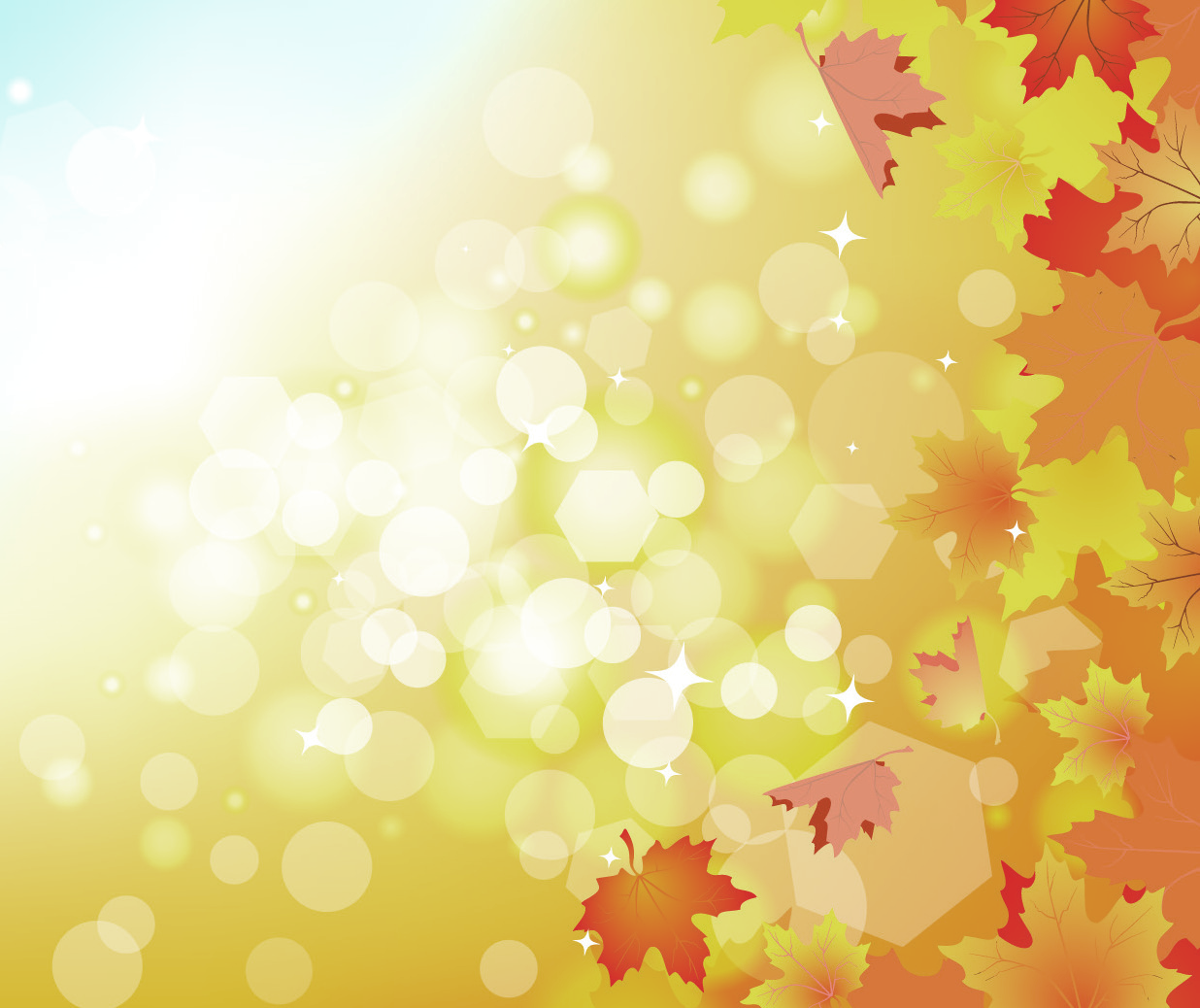 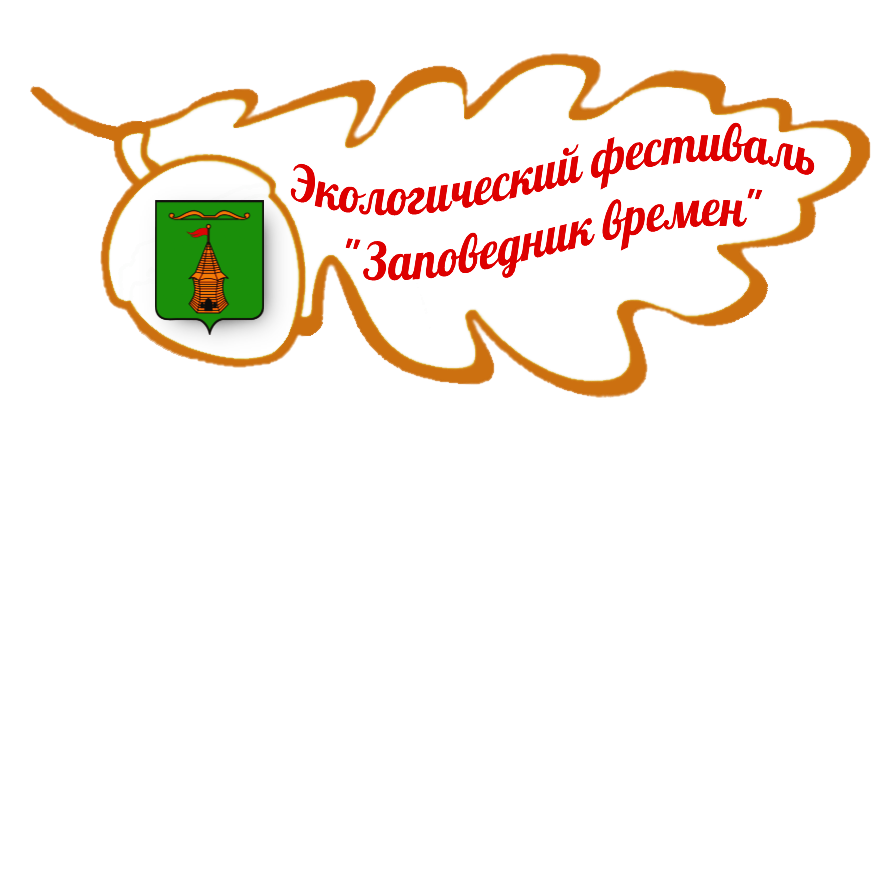 Ключевыми идеями Экофестиваля "Заповедник времен" является раскрытие связи человека с природой, призыв следованию эко-принципам во всех сферах его жизни, определение того, что источником, питающим душу, является природа 

Обращение человека к естественности, духовности,  культурно-историческому и природному наследию
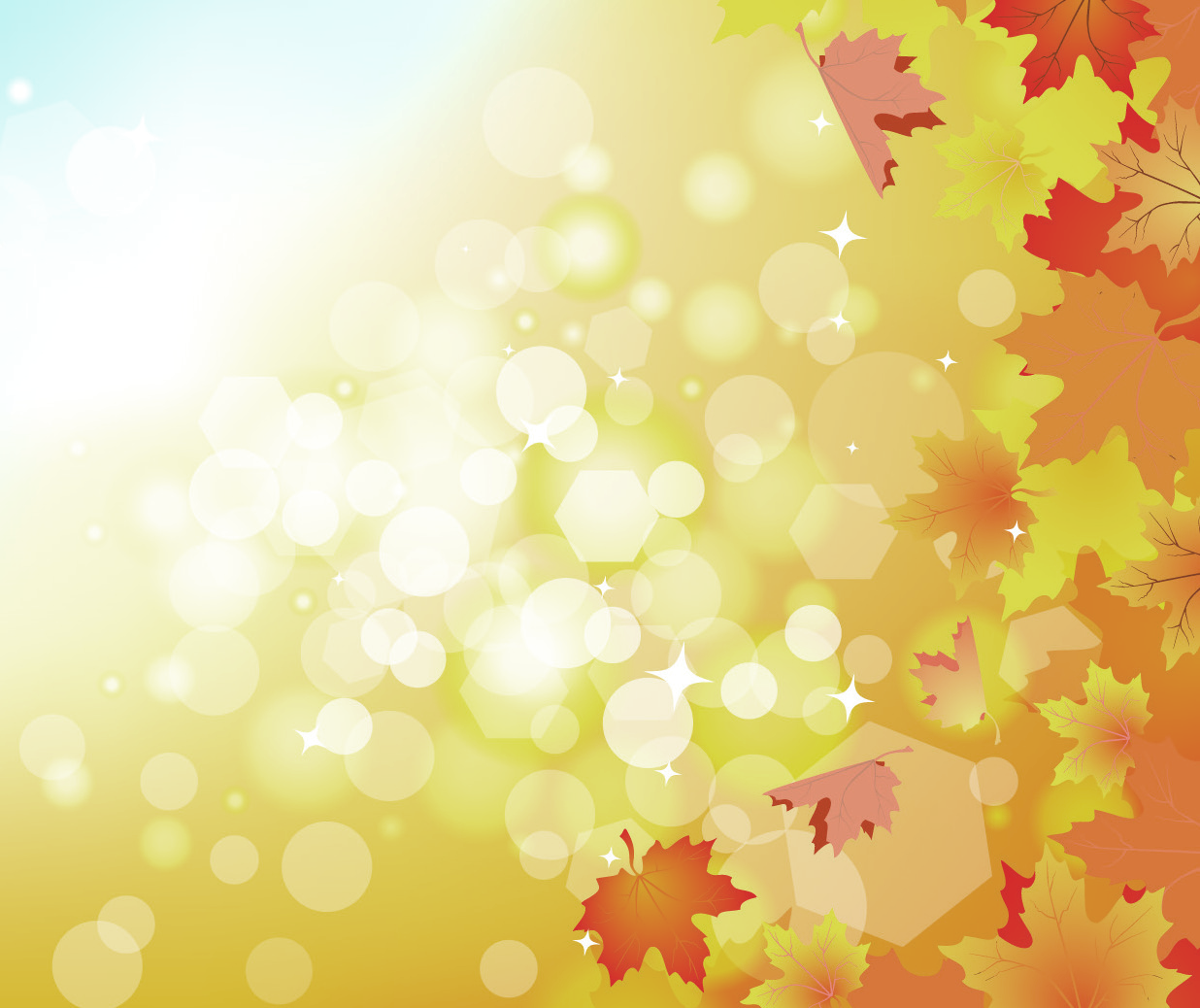 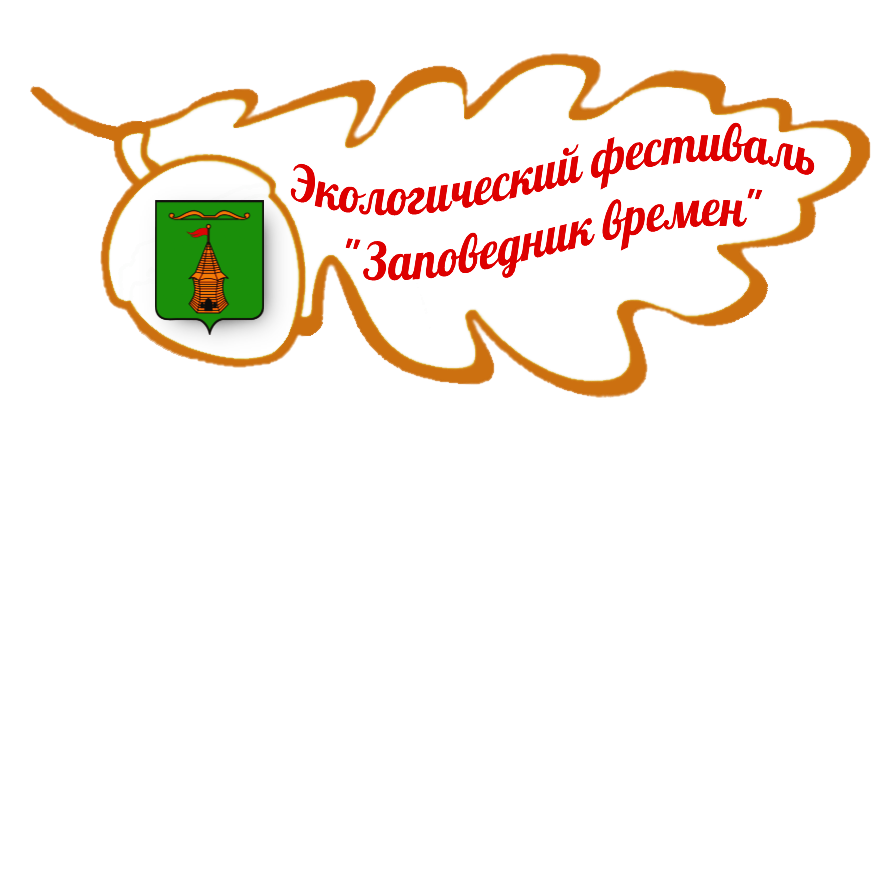 Цель: популяризация территории Торопецкого района как уникальной экологически чистой зоны, имеющей богатые историко-культурные и православные традиции
    Задачи фестиваля:
-создание условий для развития событийного туризма на территории Торопецкого района, 
-активизация деятельности всех объектов местной туристской индустрии,
-возрождение местных культурных традиций, обычаев, развитие народного творчества, 
-поддержка и развитие традиций экологического образования населения, популяризация осознанного и экологичного образа жизни,
-создание нового турпродукта,
-информирование потенциальных туристов о туристическом потенциале территории Торопецкого района и увеличение тем самым туристического потока на территорию района
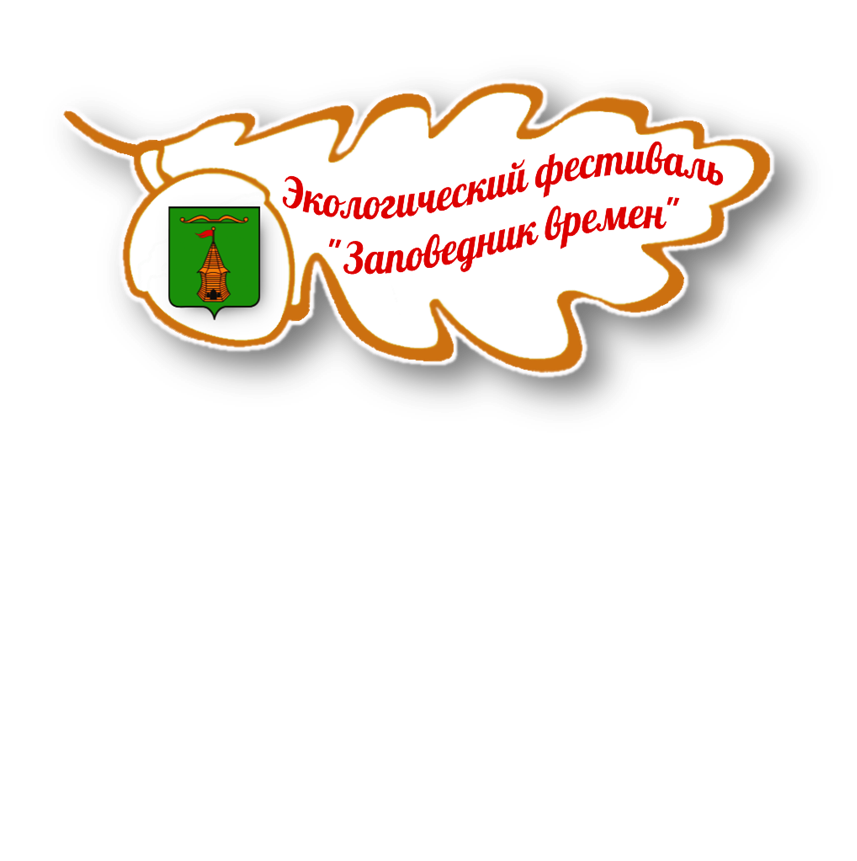 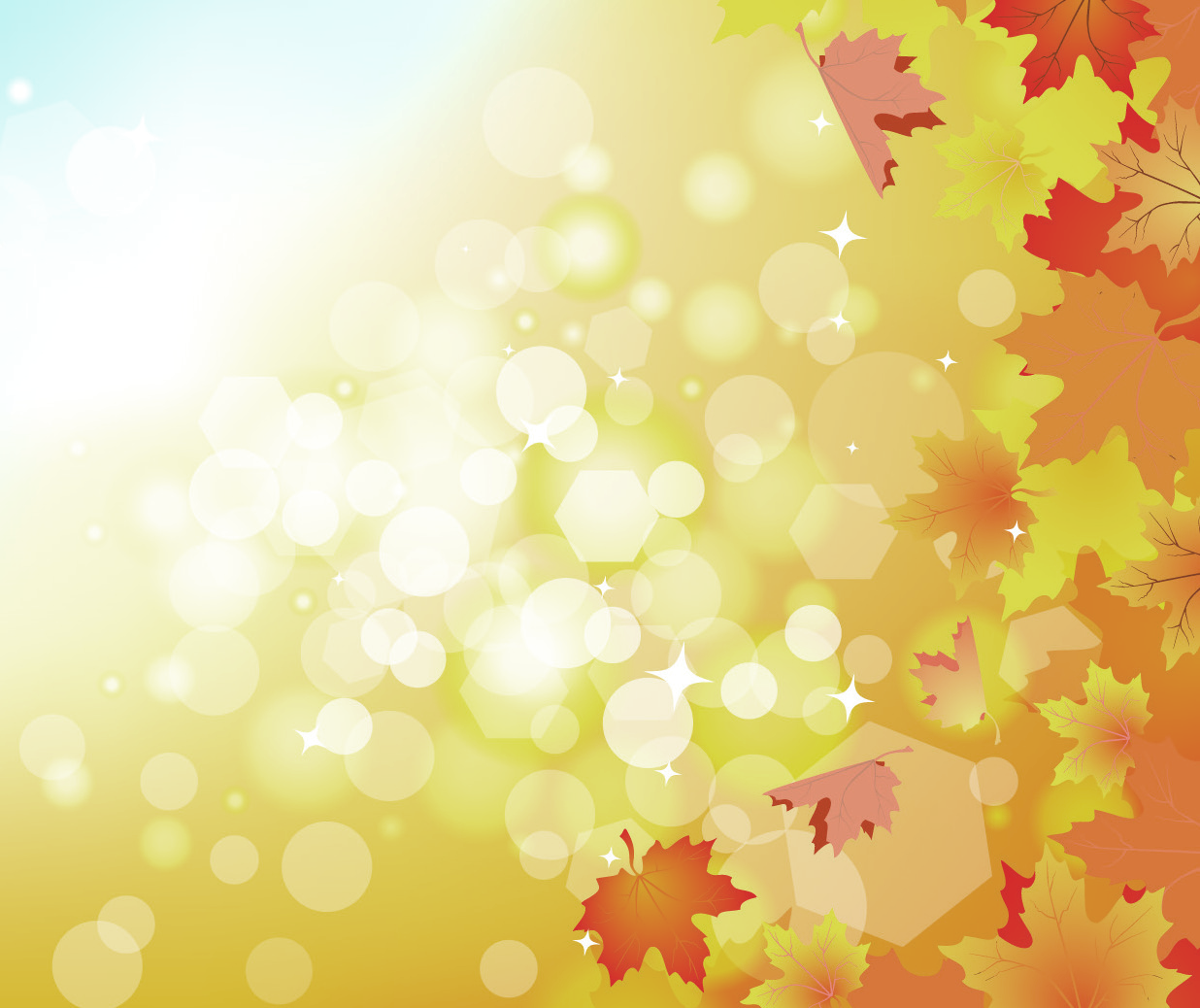 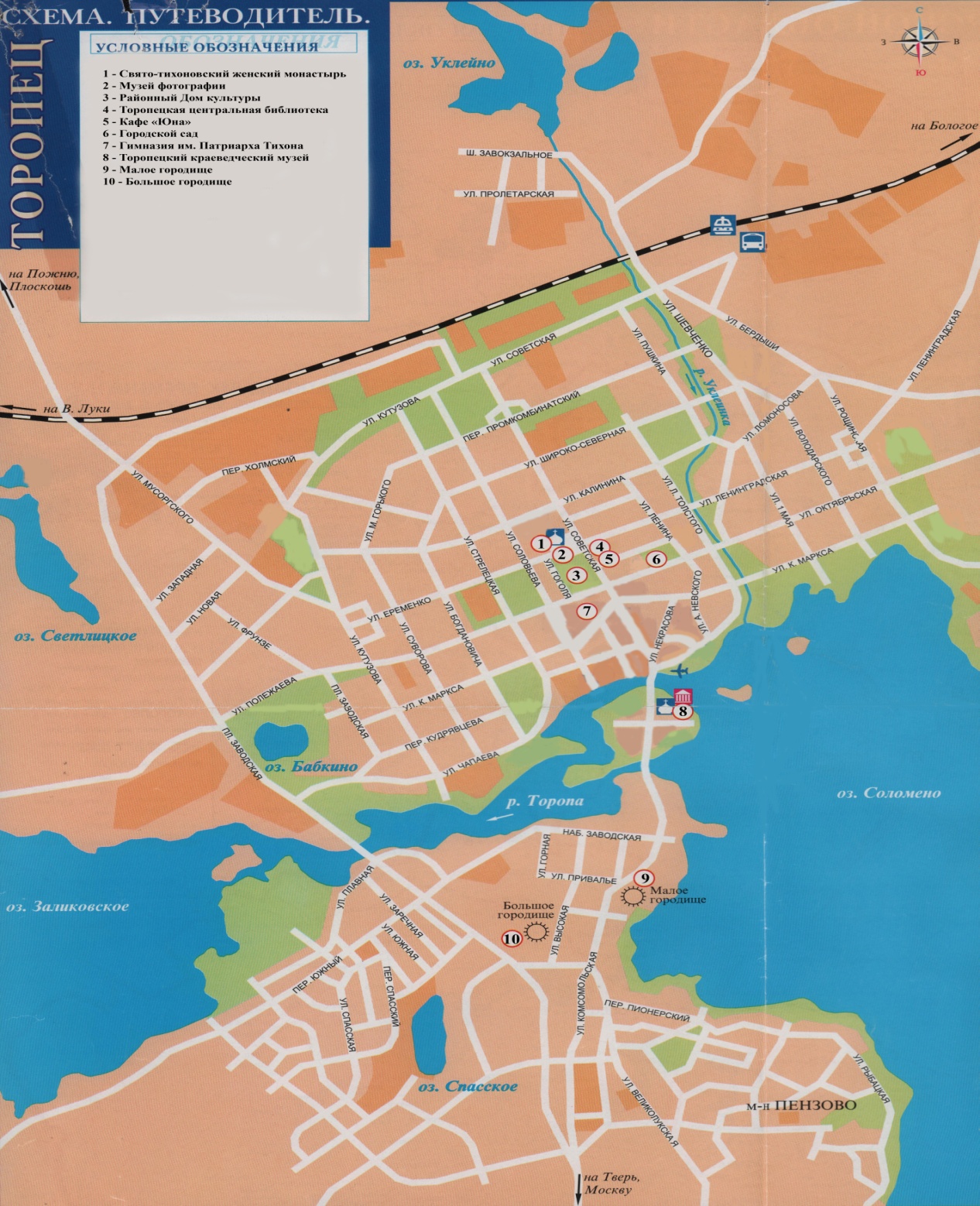 Место проведения

Направление 1 
Город Торопец
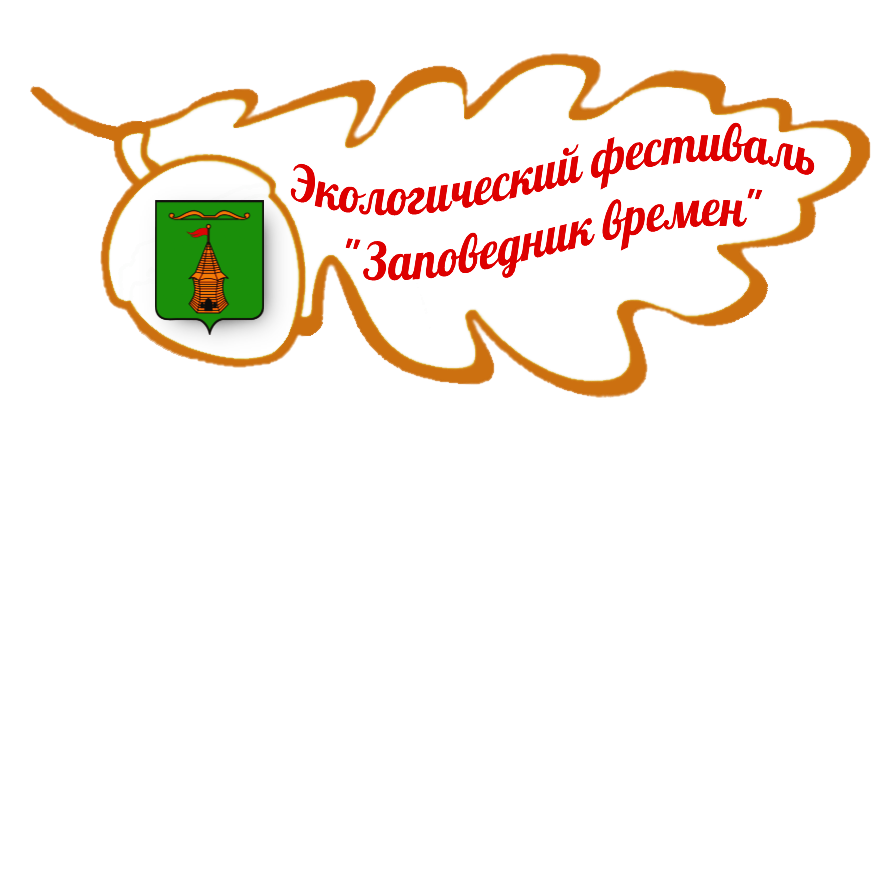 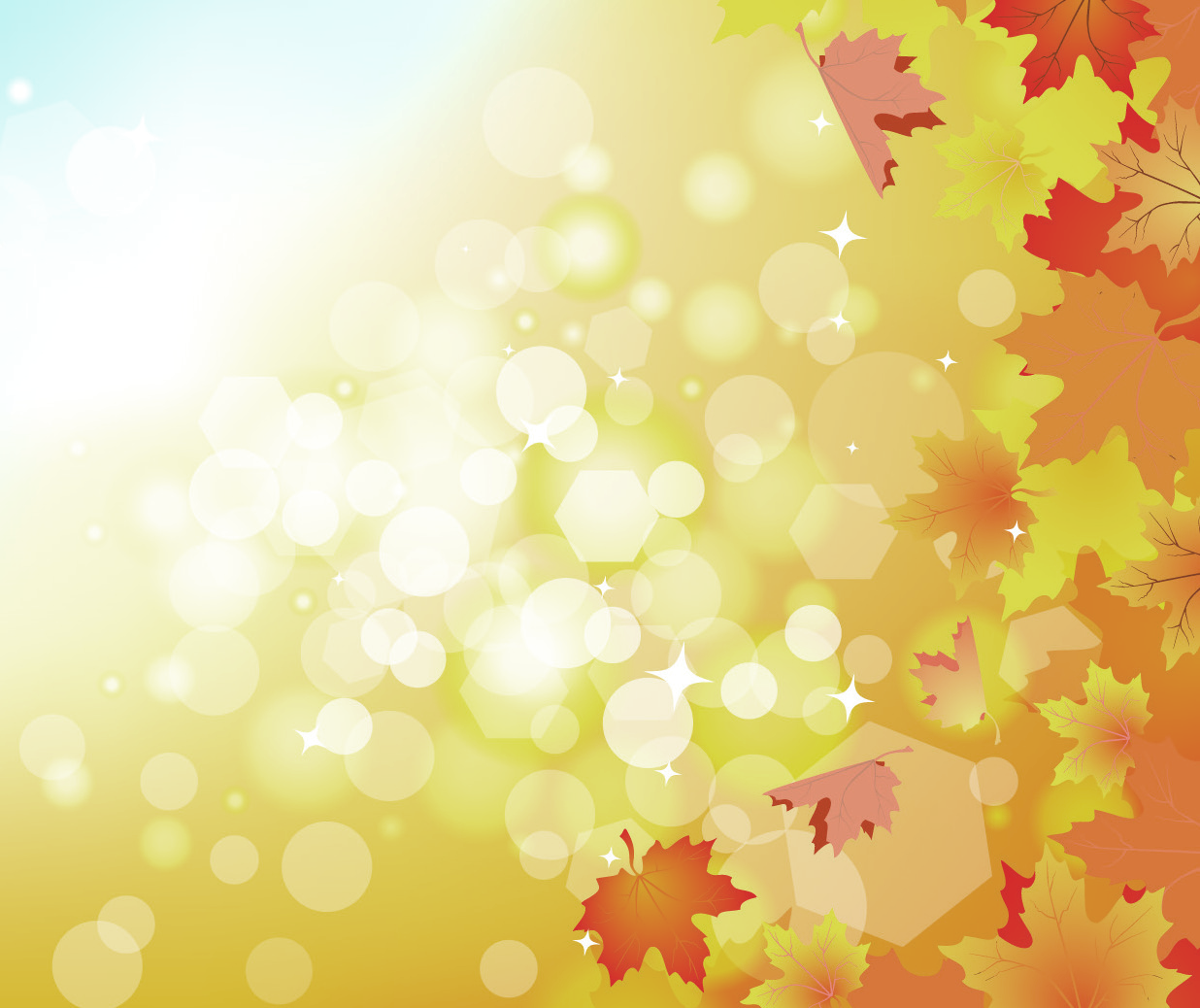 Проект      
   программы    
          фестиваля
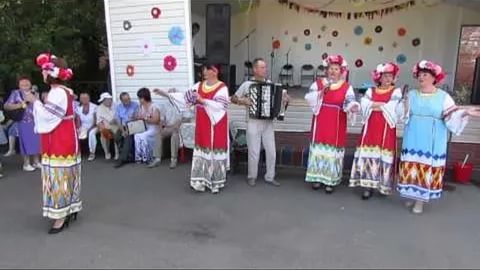 Основная часть:
Семейный праздник в городском саду:
(эстрада)
11.00-12.00 «Сказ о земле Торопецкой». Торжественное открытие Экофестиваля

12.00-13.00  «Торопецкая субботка»,
интерактивная программа с коллективом 
народной песни «Вечорка» 

13.00-15.00 «Балаганный театр Петрушки», фольклорный праздник-ярмарка талантов
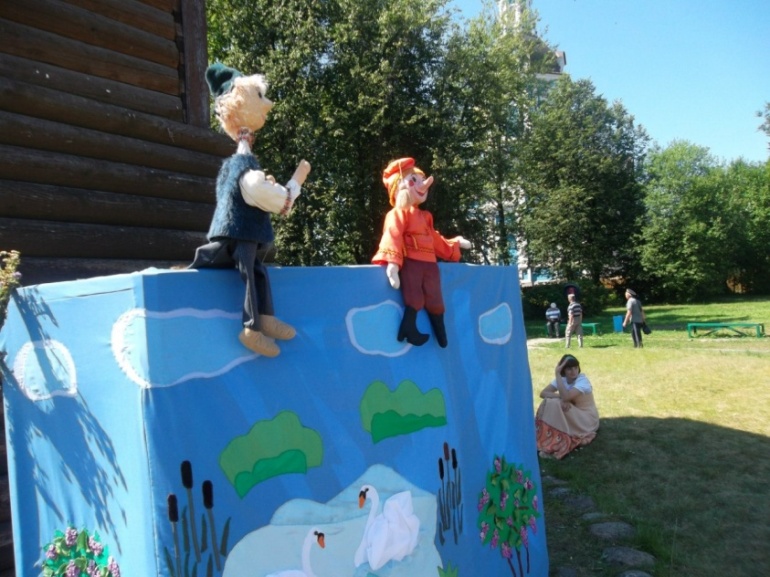 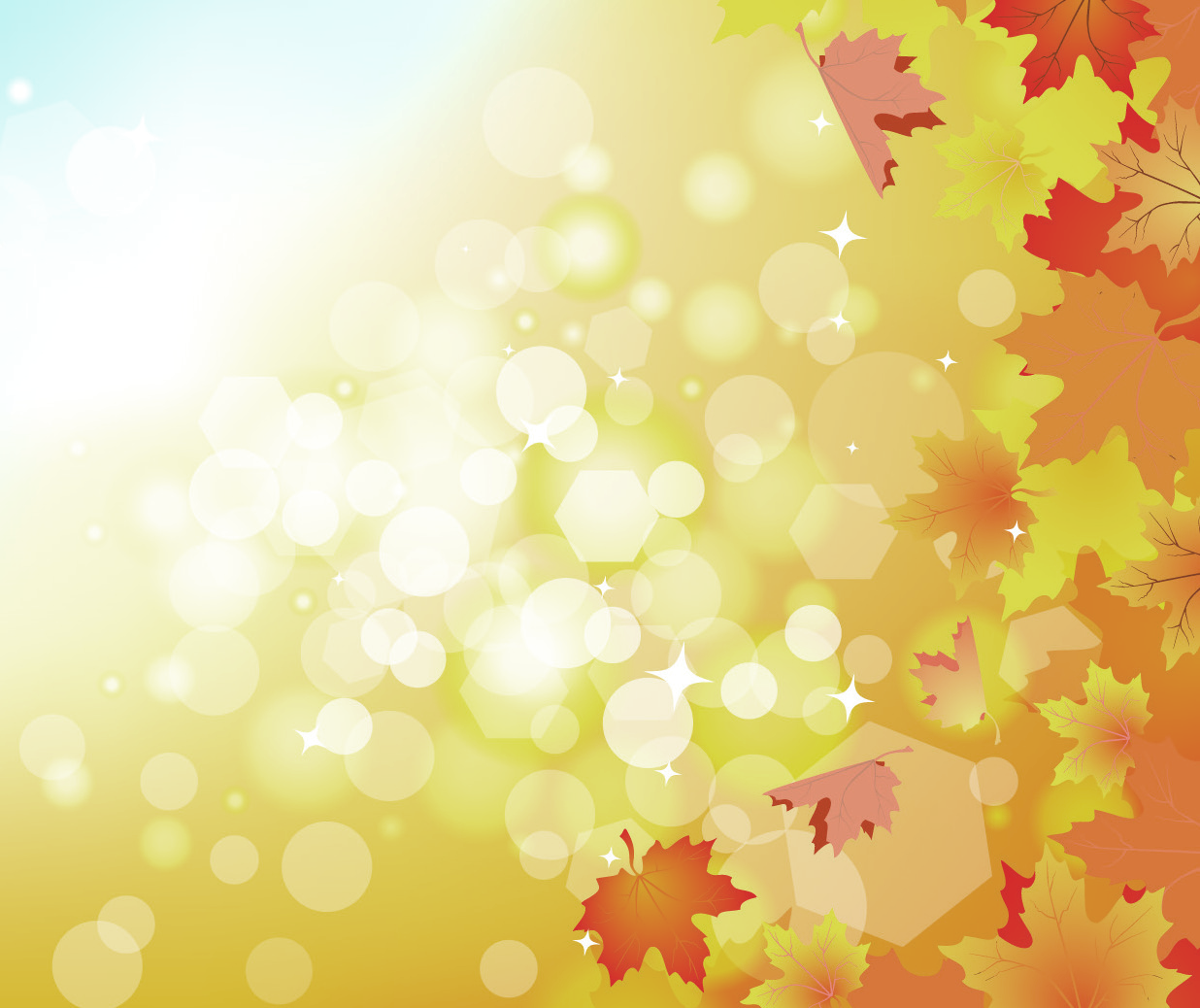 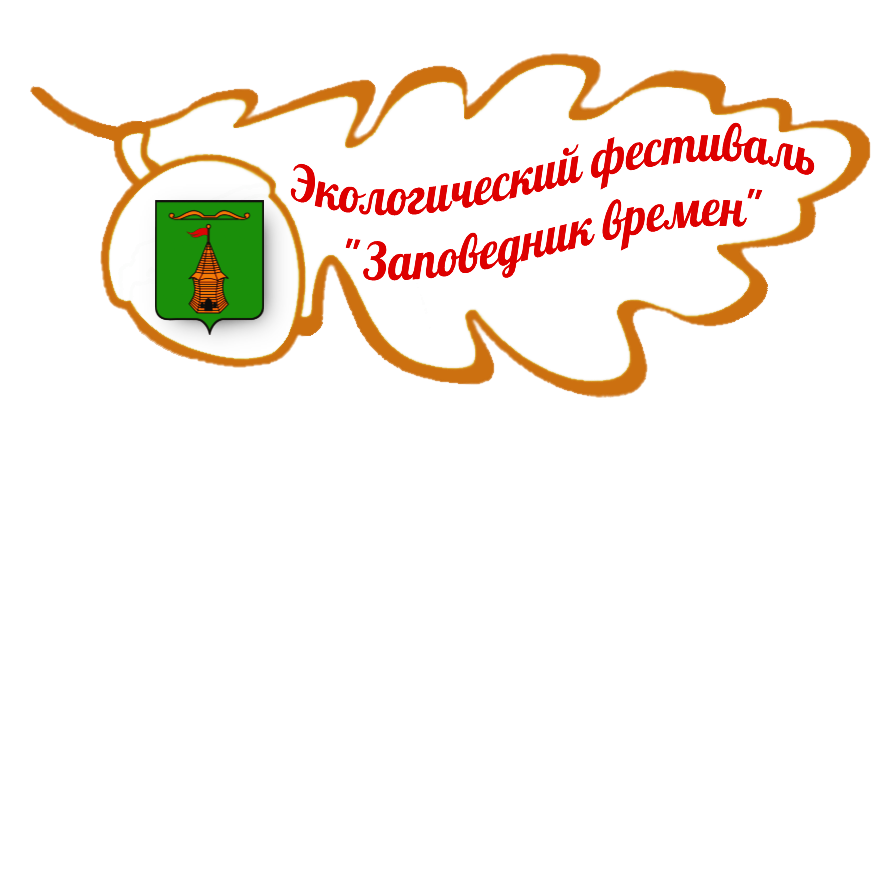 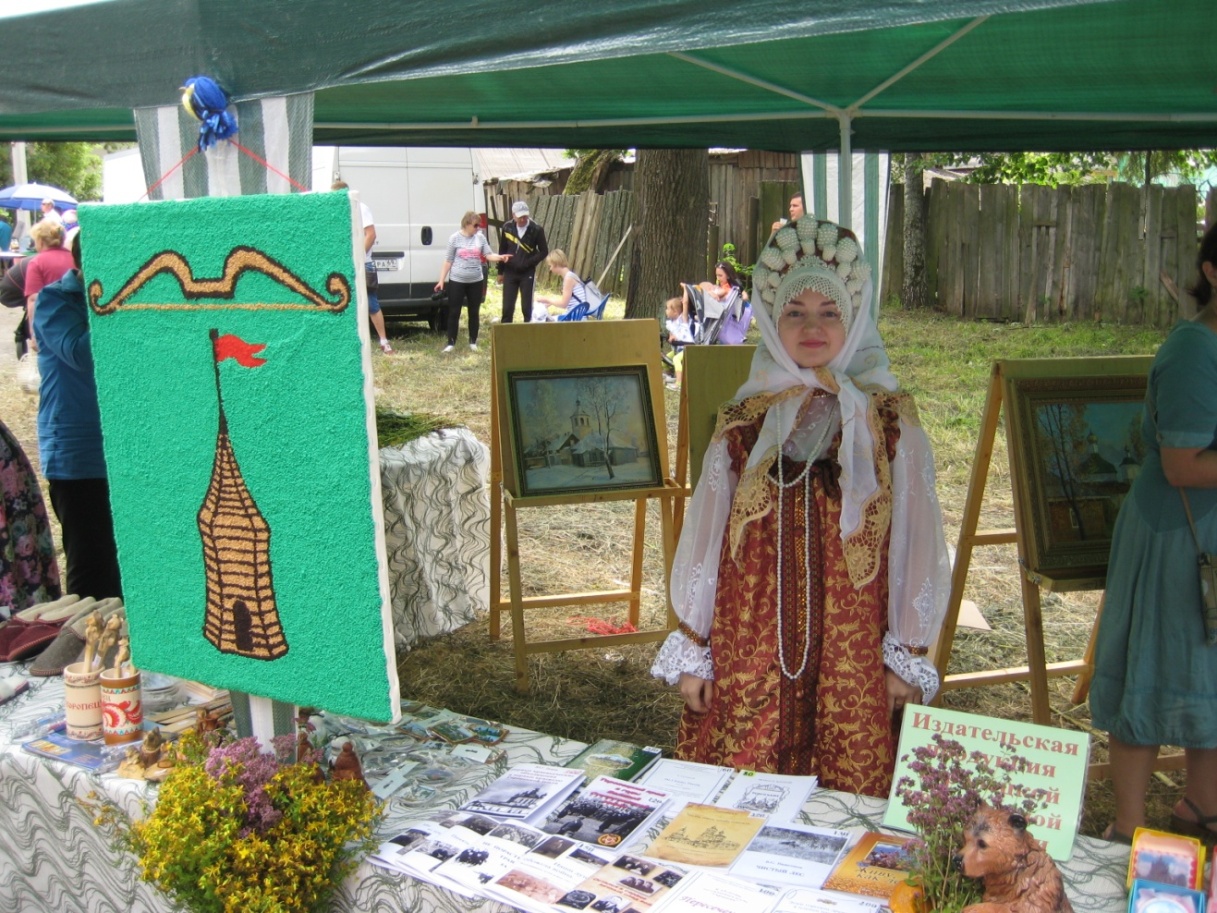 Территория городского сада
11.00 – 15.00  
«Дары осени», эко-ярмарка сельхозпроизводителей Торопецкого и соседних районов
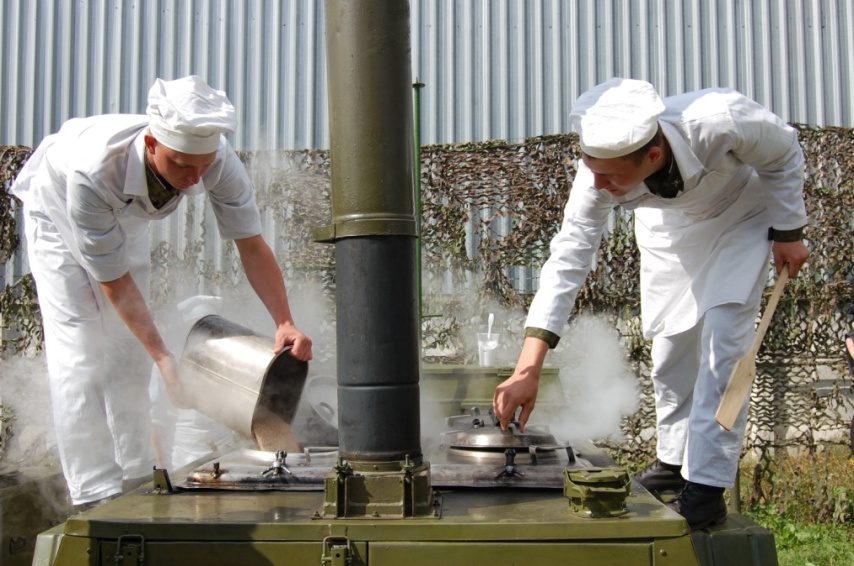 «Эко гурман»,
 угощение на свежем воздухе
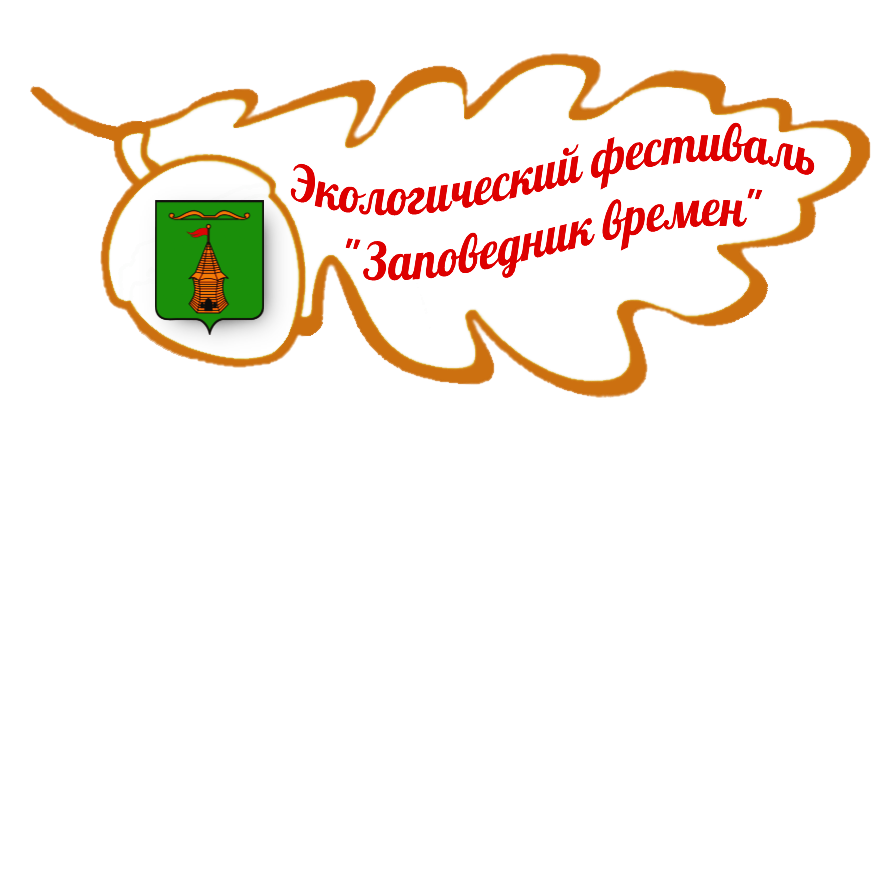 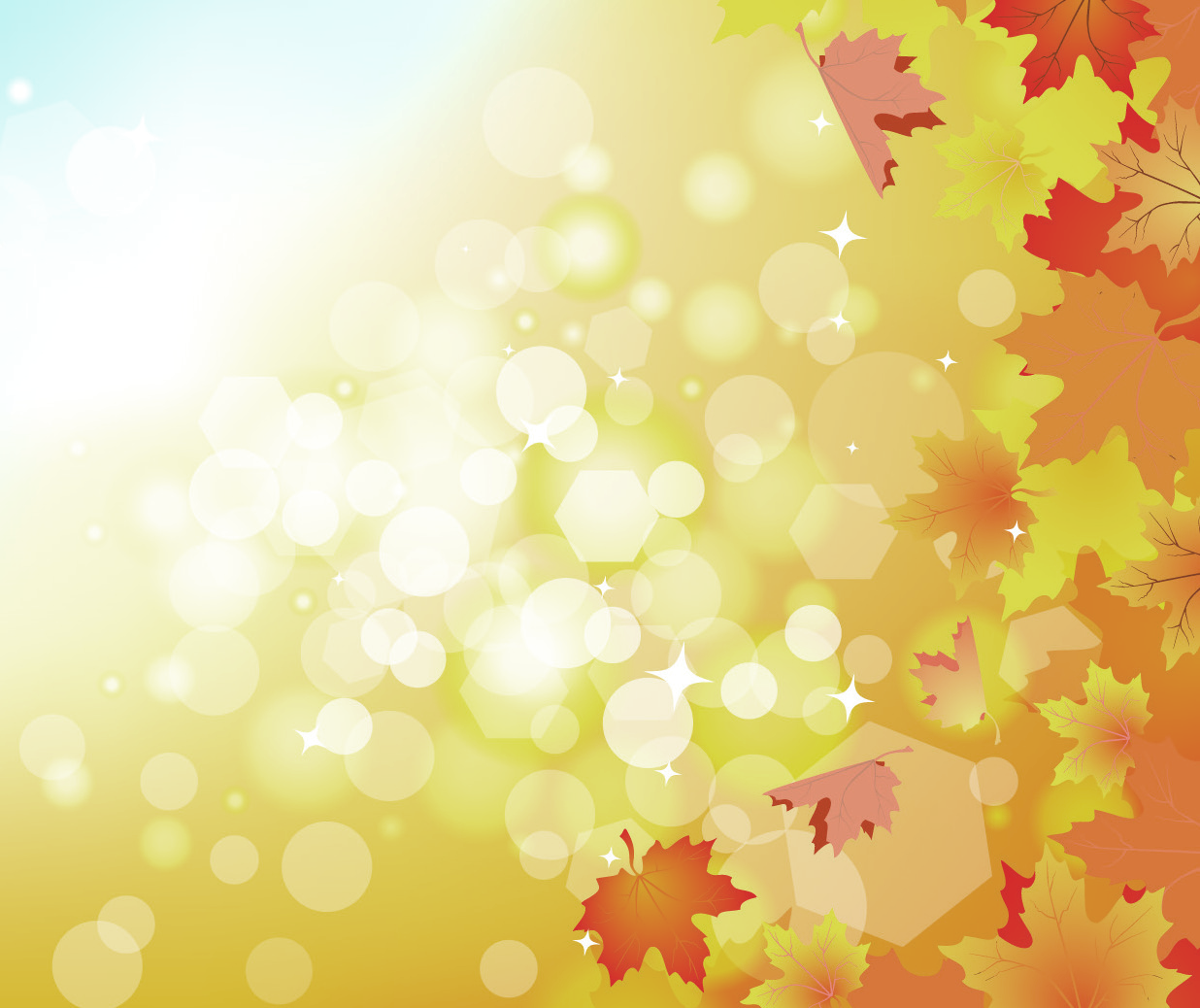 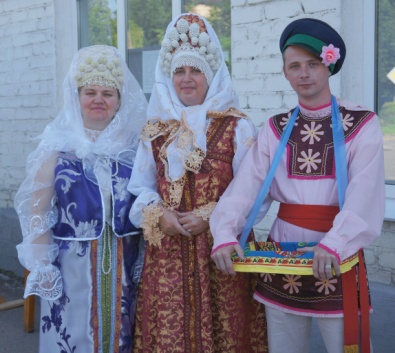 Территория городского сада:
11.00 -15.00 
«Везде в природе красота! Везде гармония 
в твореньи!», выставка - продажа сувенирной продукции и мастер-классы по изготовлению сувениров из природного материала
«Как во славном городе Торопце…», 
семейный этнокультурный литературный квест 
«Чай по-мещански», чайная церемония                  с фитомедовой дегустацией

ФОТОЗОНА. Фото с персонажами
 из «купеческого прошлого» города
«ЭКСКУРСИОННОЕ БЮРО» 
(работают волонтеры сопровождающие желающих на дополнительные мероприятия)
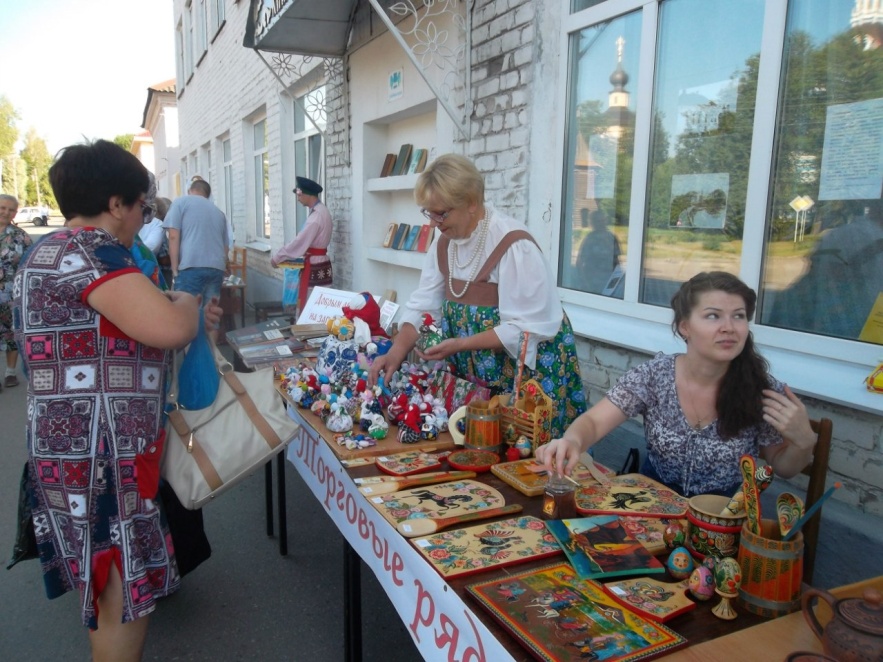 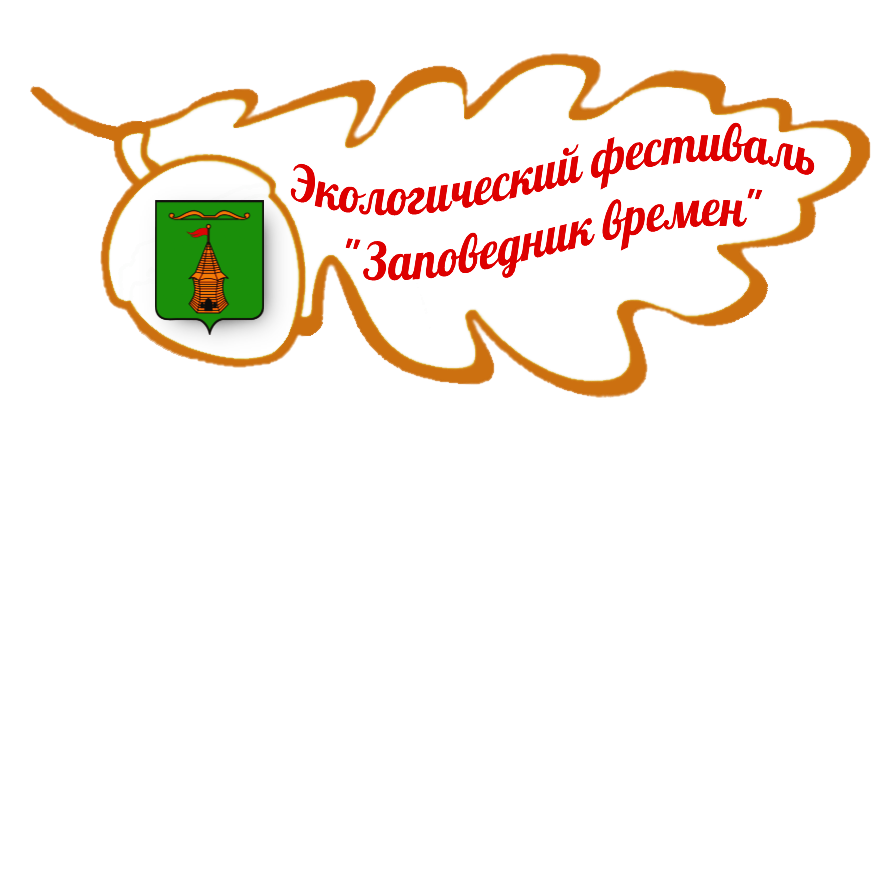 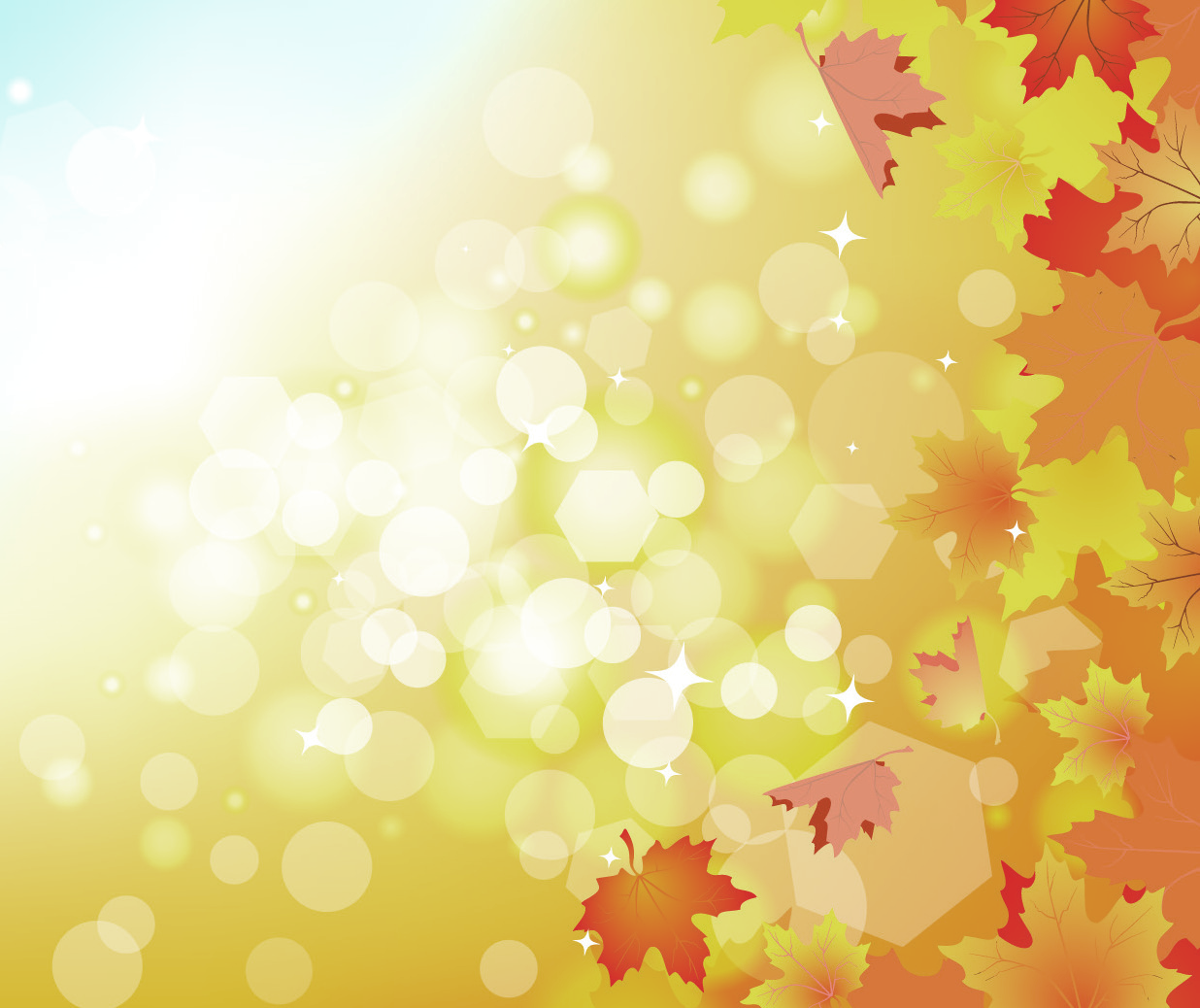 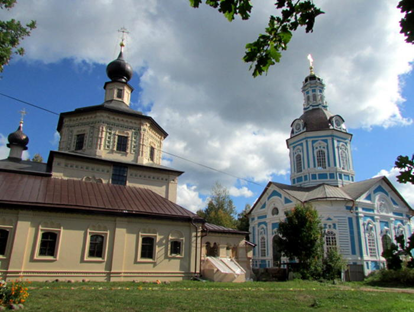 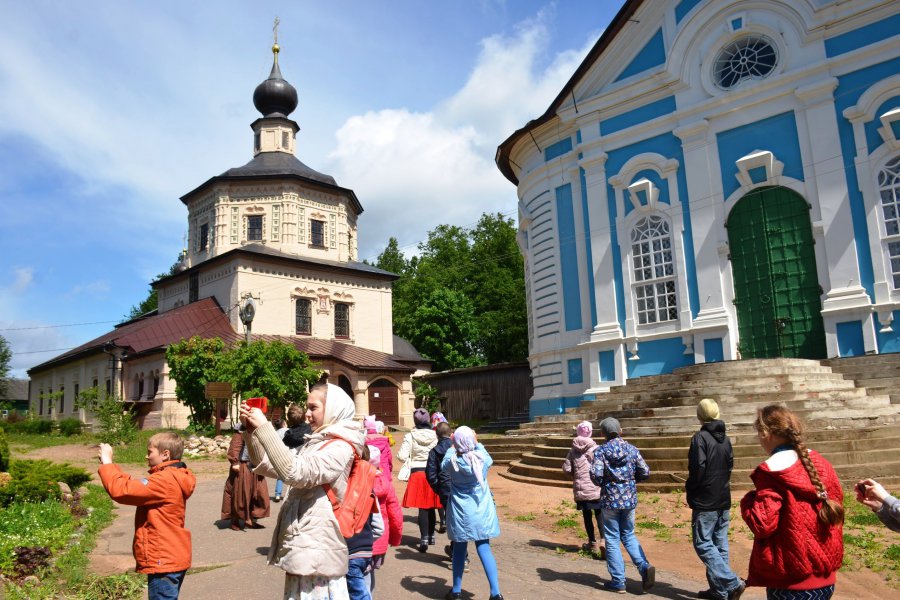 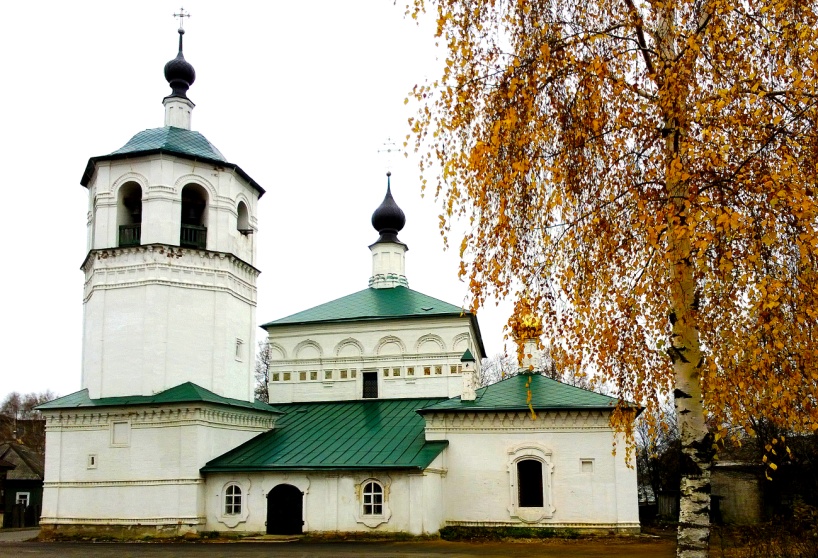 Дополнительные 
мероприятия 

с 12.00 до 15.00
«Проникнись духом древности и веры…», 
экскурсия в Торопецкий Свято-Тихоновский женский монастырь (бывший Николаевский Особный монастырь XIв.)
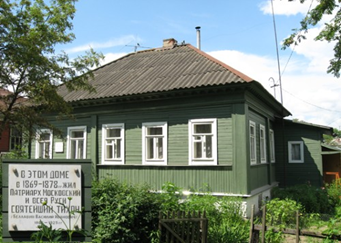 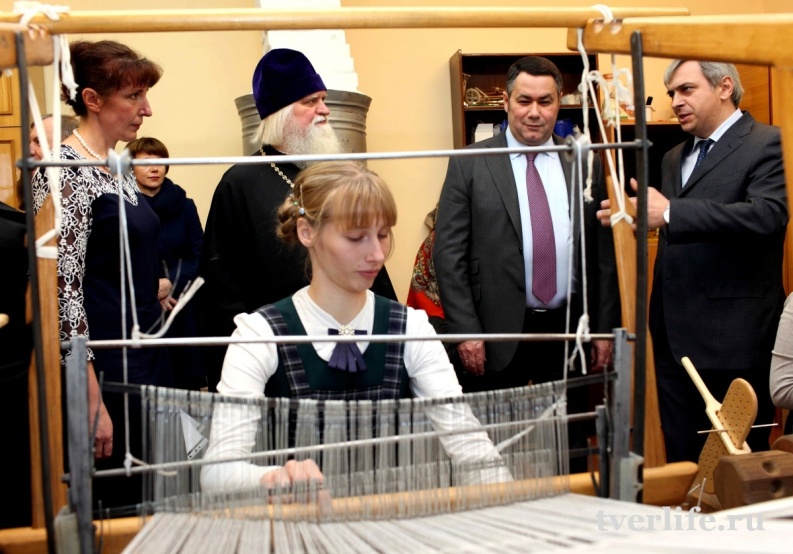 «Душа обязана трудиться…», 
интерактивная программа в Торопецкой православной гимназии им. Патриарха Тихона, посещение ремесленной мастерской.  
Экскурсией в музей Патриарха и посещением     Свято-Преображенской церкви
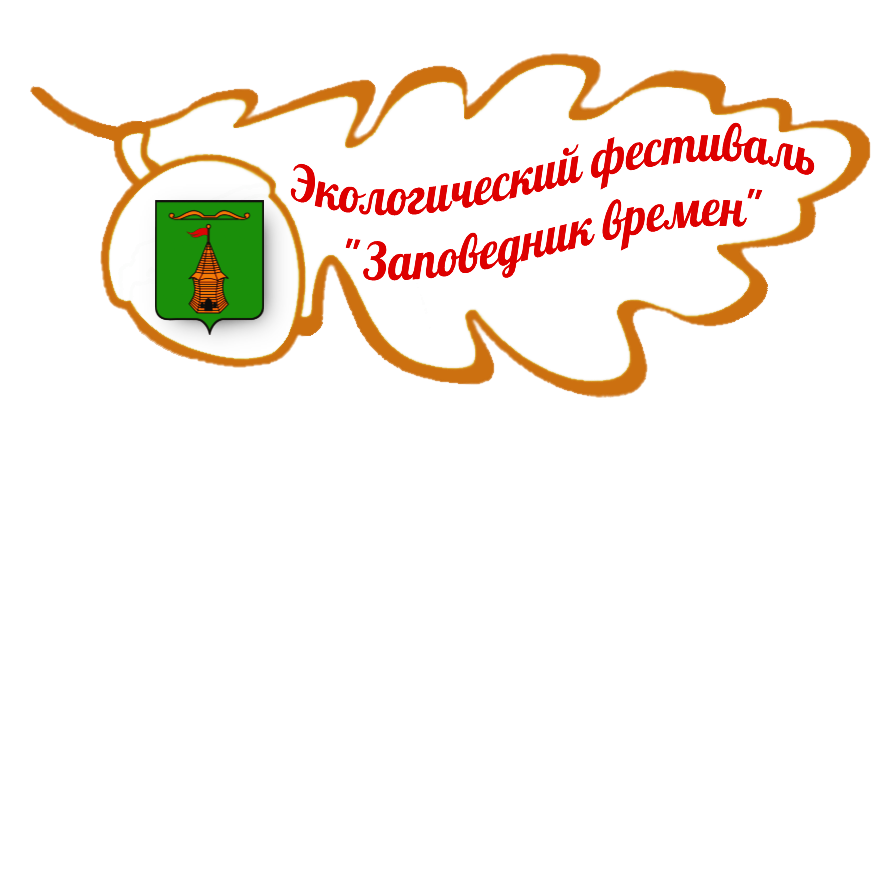 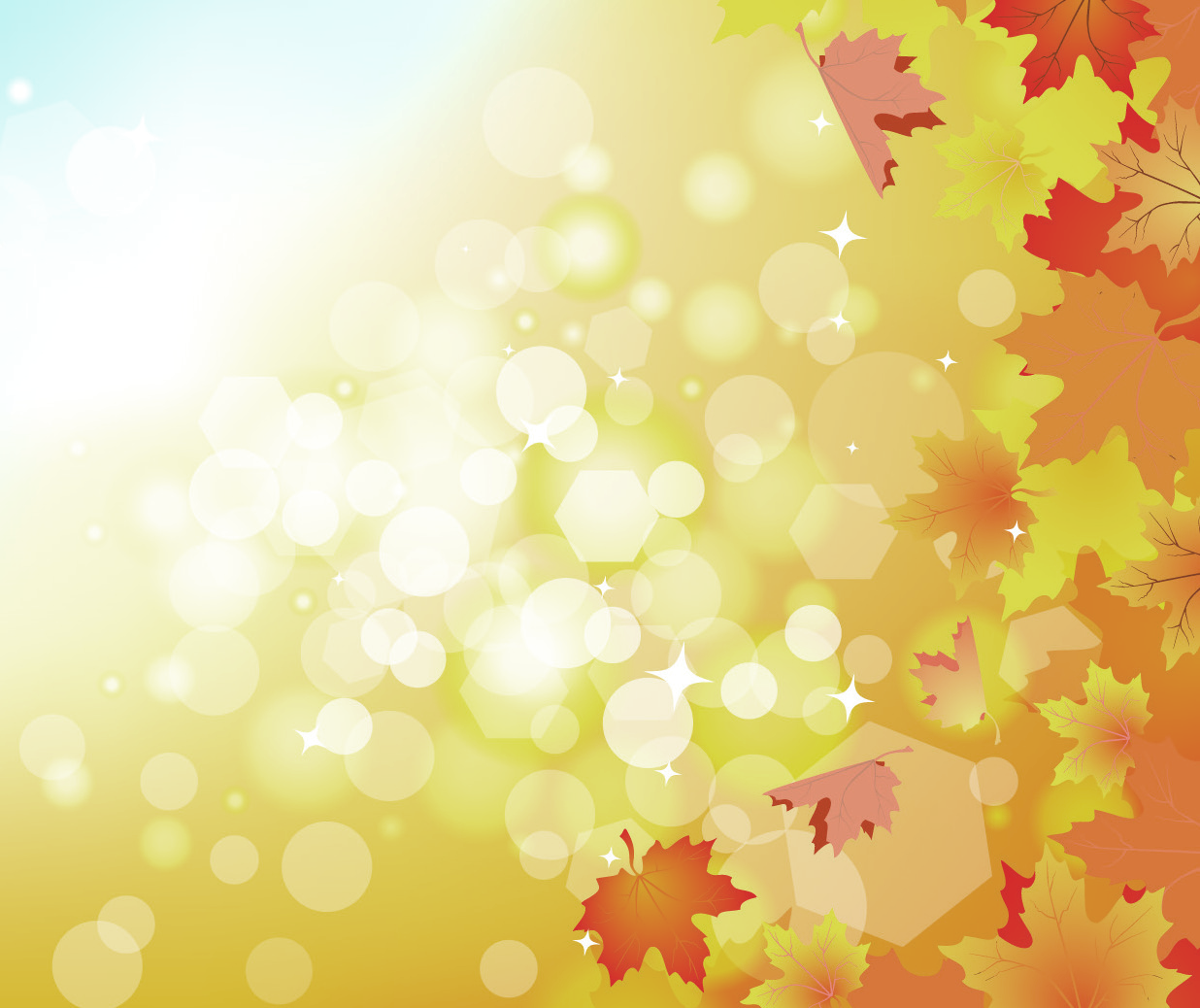 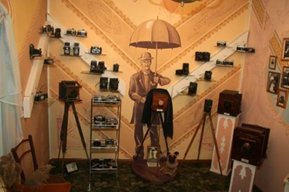 Дополнительные мероприятия
с 12.00 до 15.00

«К истокам торопецкой фотографии»,
экскурсия по музею истории фотографии Торопца.
 Мастер-класс по чёрно-белой фотографии

«Времён связующая нить», 
художественный салон. 
Выставка картин местных авторов
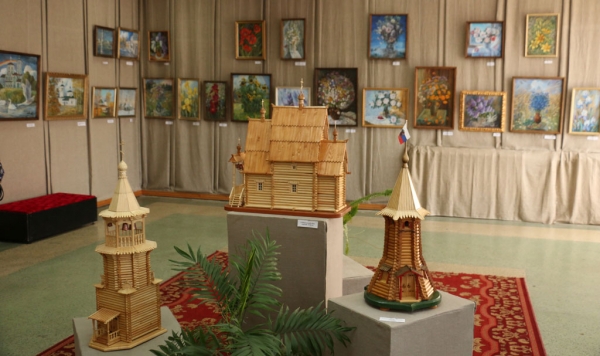 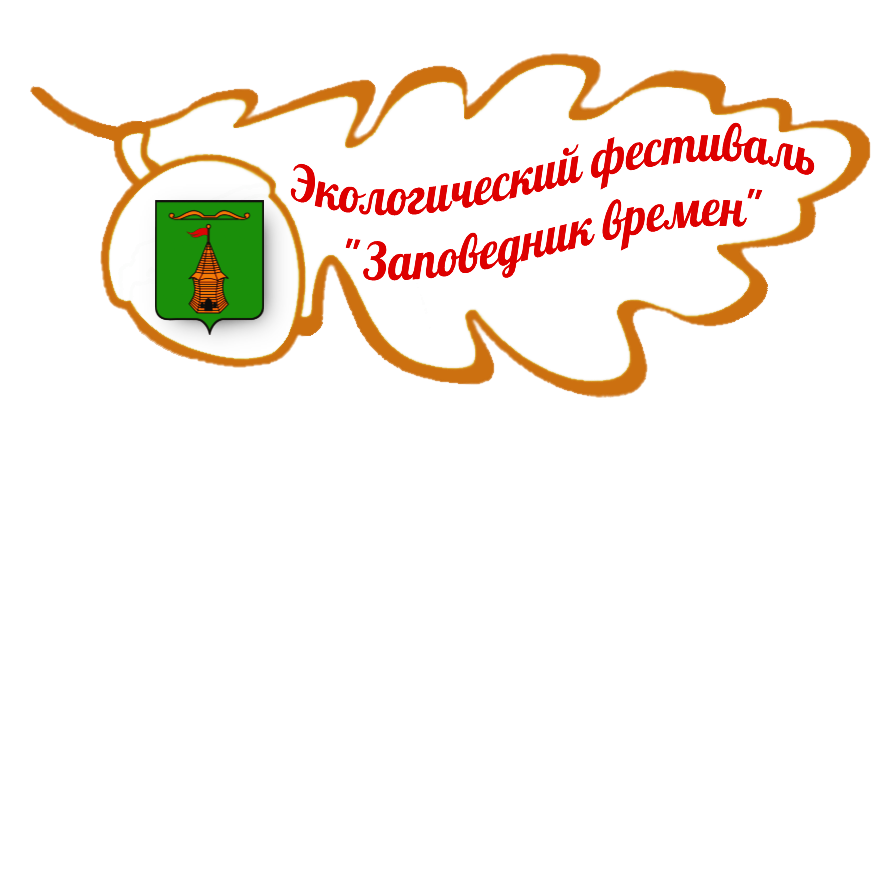 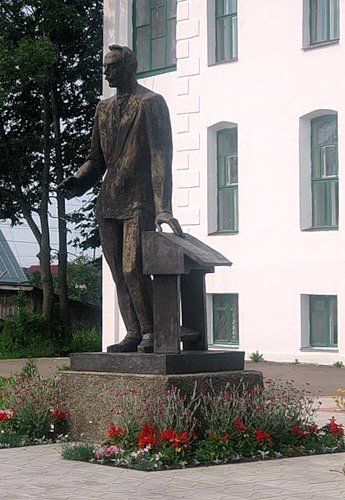 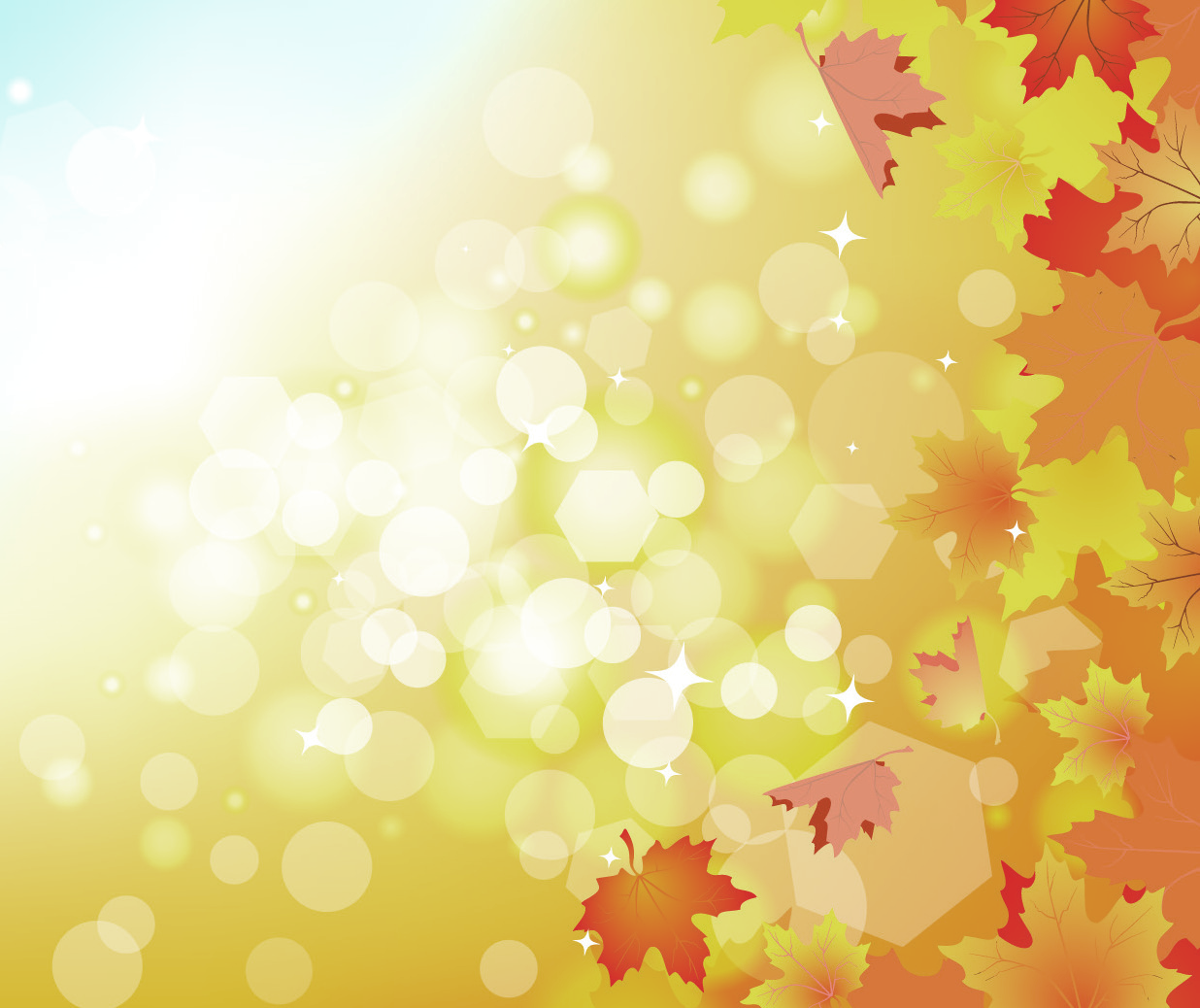 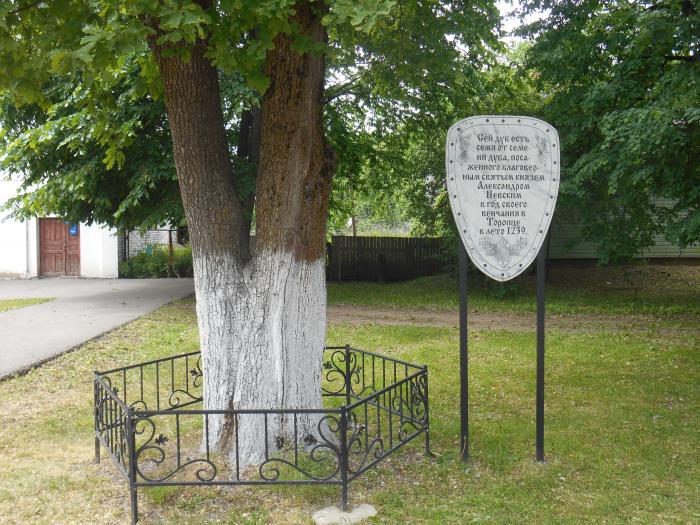 Дополнительные мероприятия 
с 12.00 до 15.00:
«Легенды и быль Красного острова»,
Экскурсионно-развлекательная программа по древнему историческому центру и месту Торопецкого Кремля
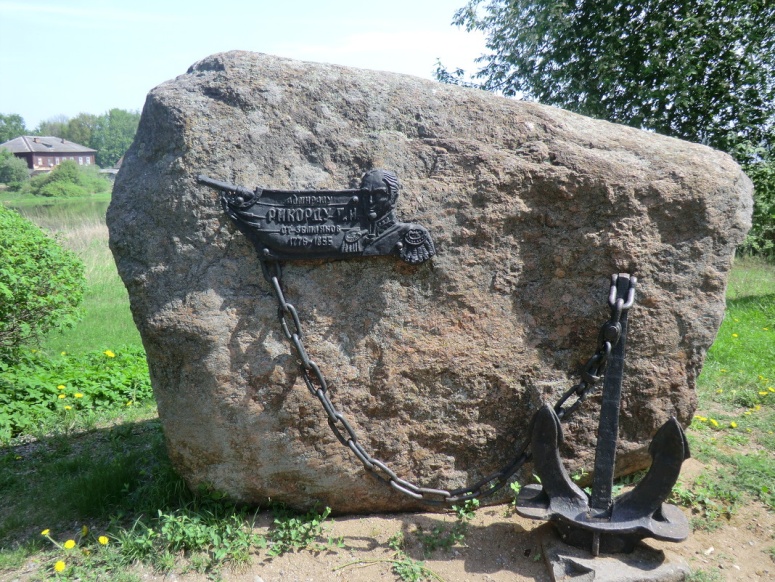 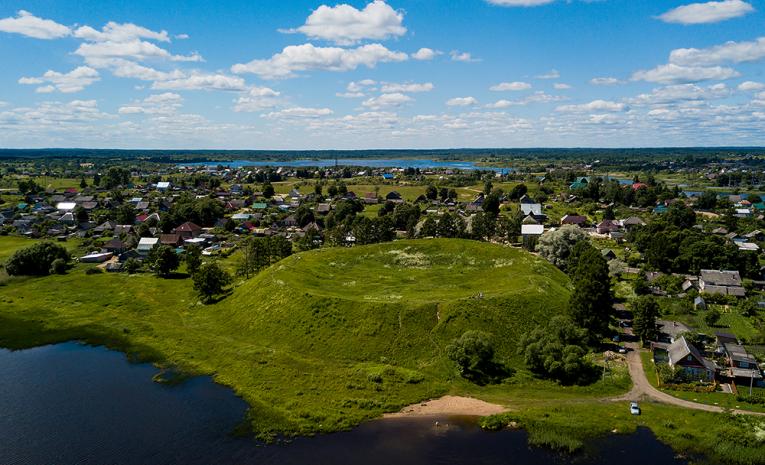 Индивидуальные экскурсии на Малое Городище
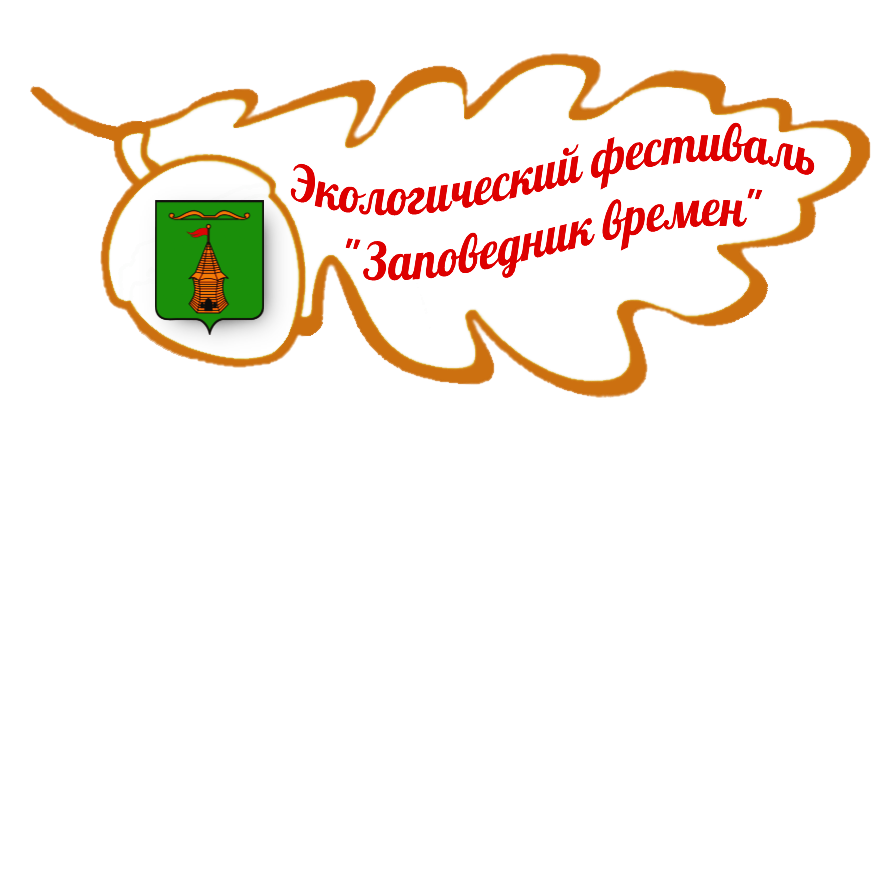 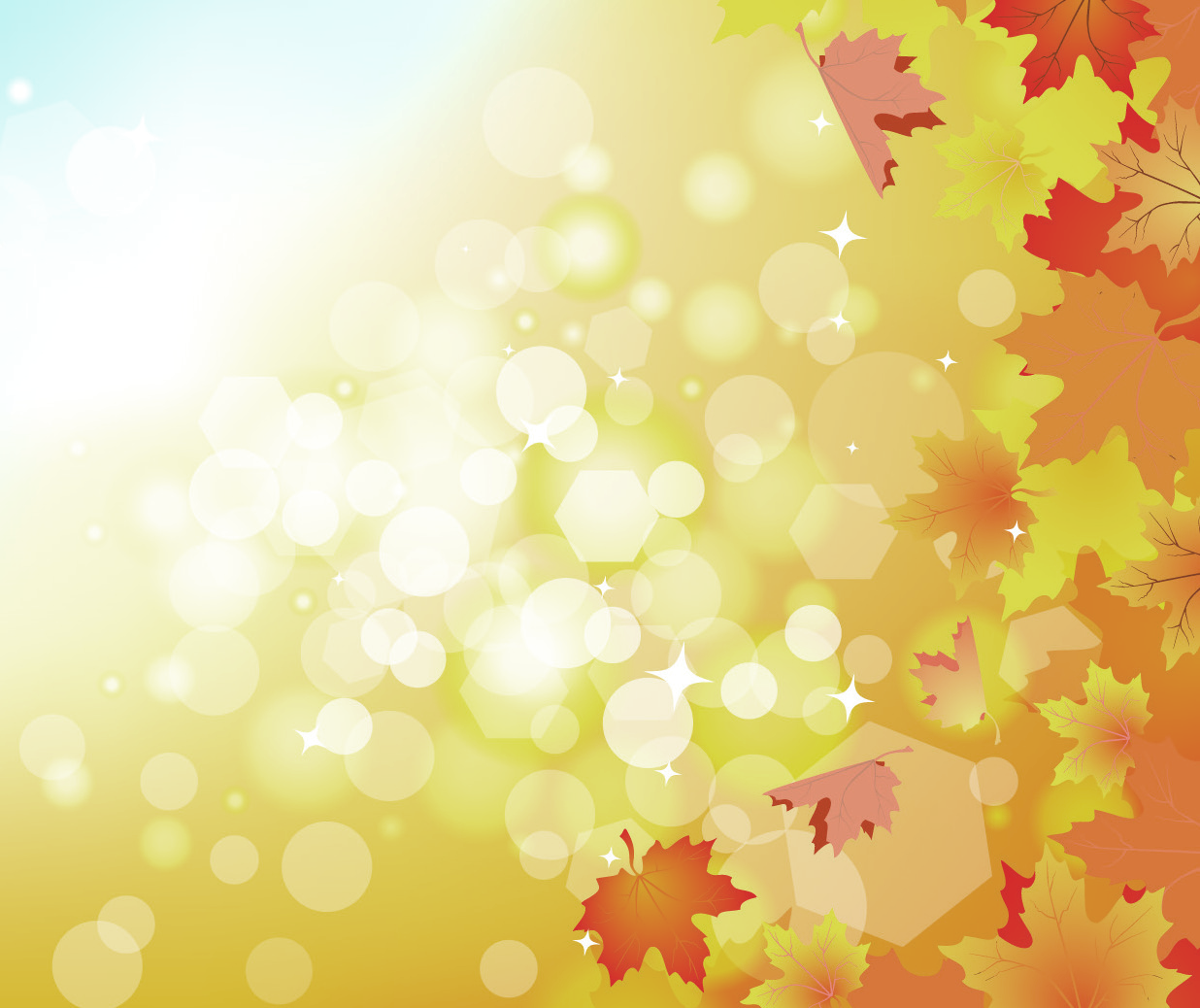 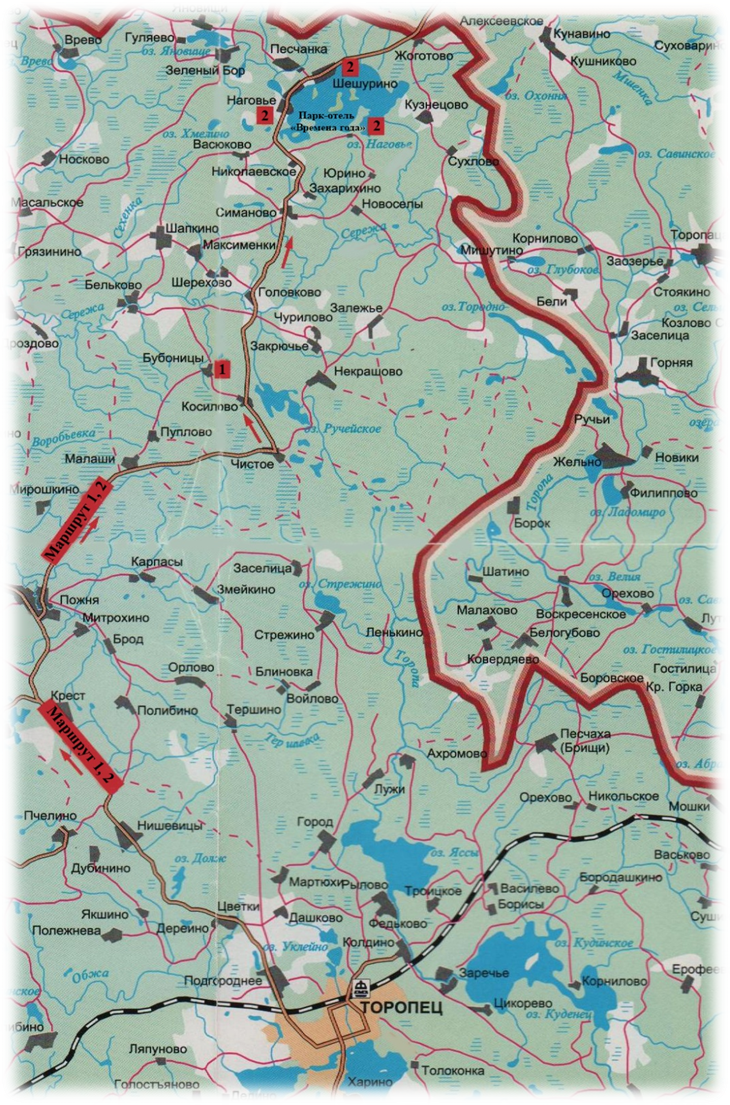 Направление 2 
(д. Бубоницы 40 км. от г. Торопец):
Главная экологическая достопримечательность 
Торопецкого района — муниципальный заказник, биологическая станция 
«Чистый лес» и Центр спасения 
медведей (IFAW)
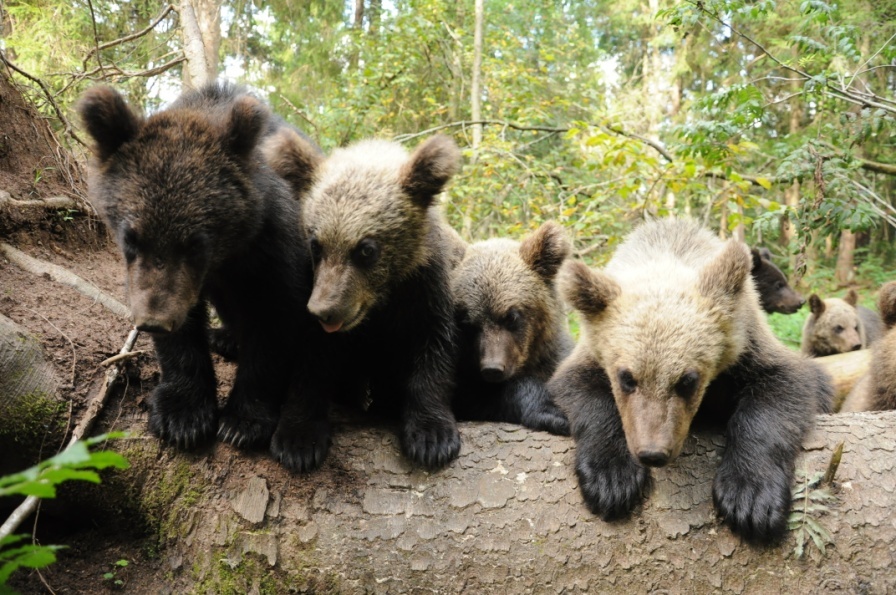 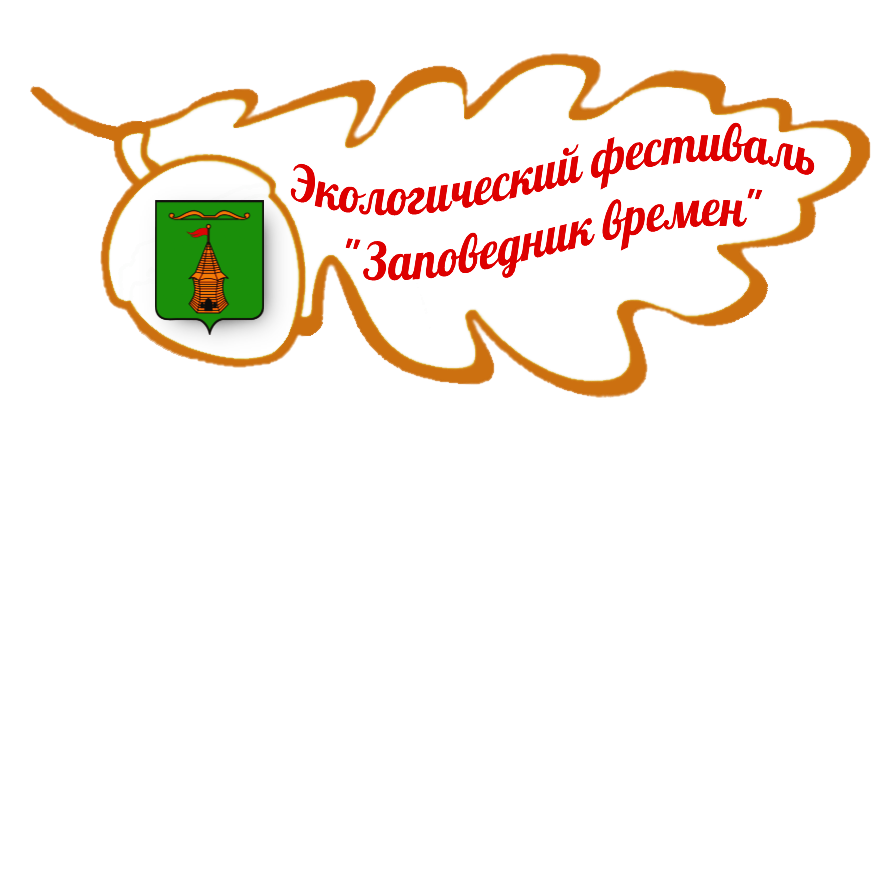 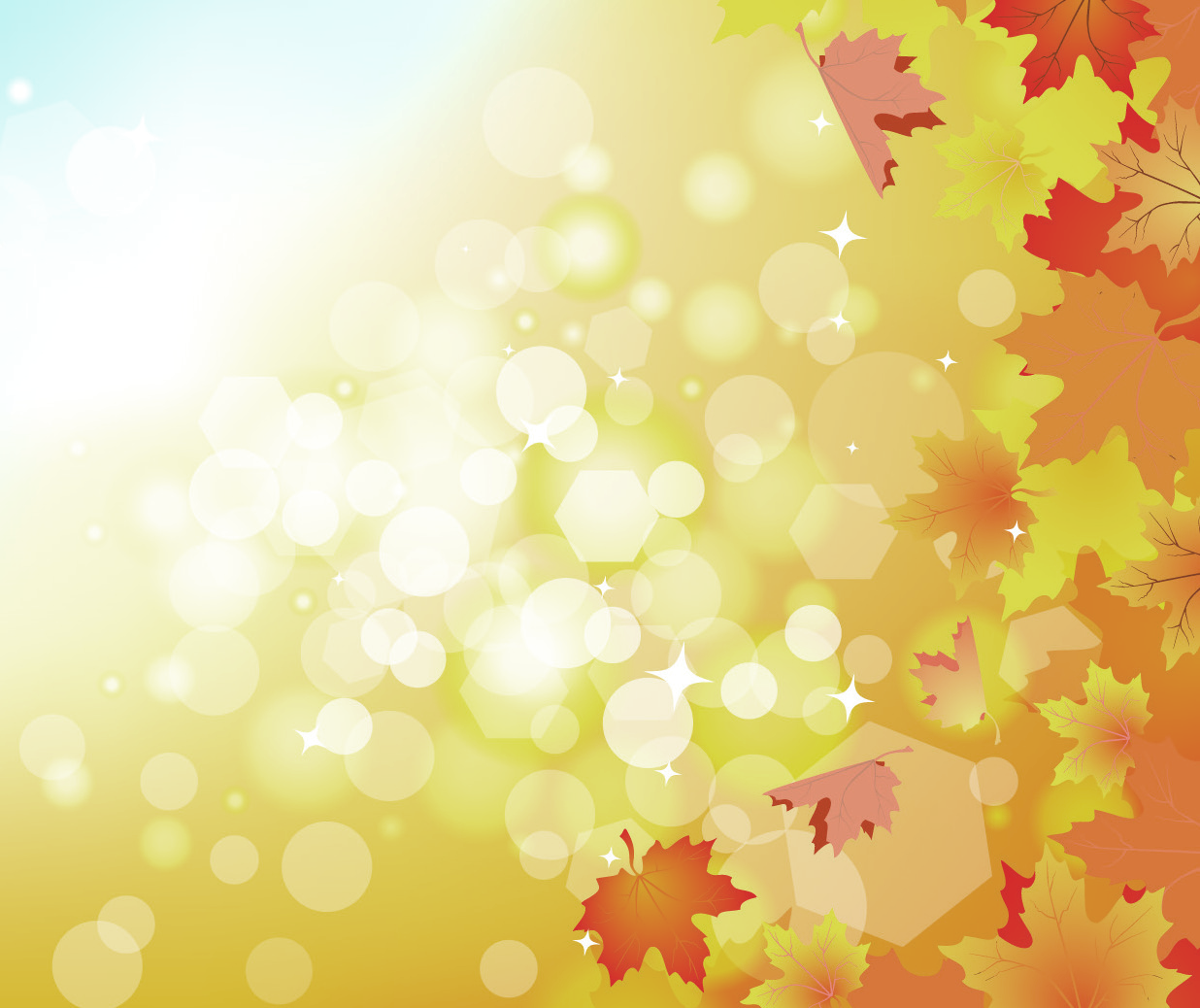 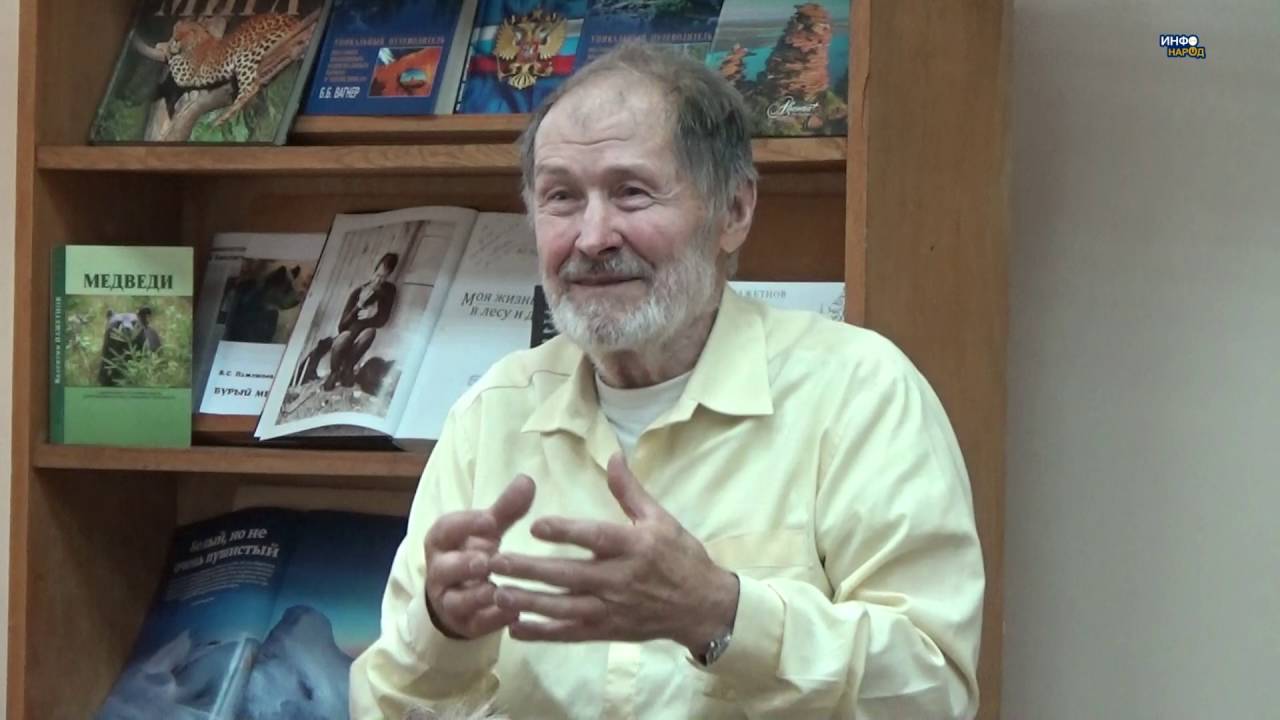 Встреча в Доме медведя 
с Заслуженным экологом России, доктором биологических наук,
 Пажетновым Валентином Сергеевичем
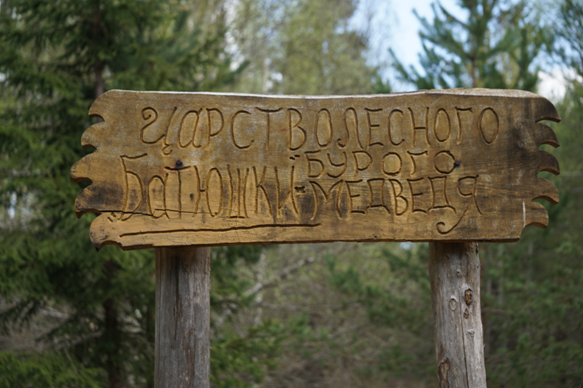 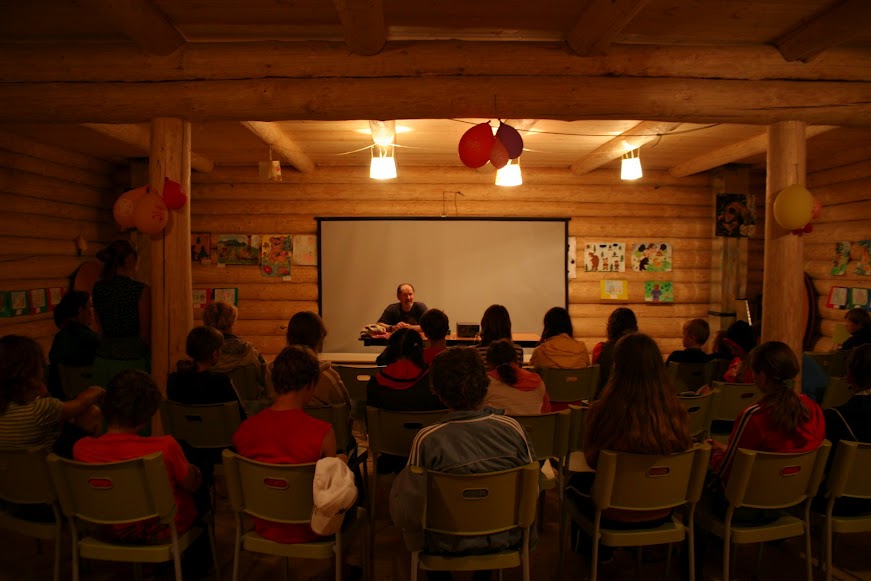 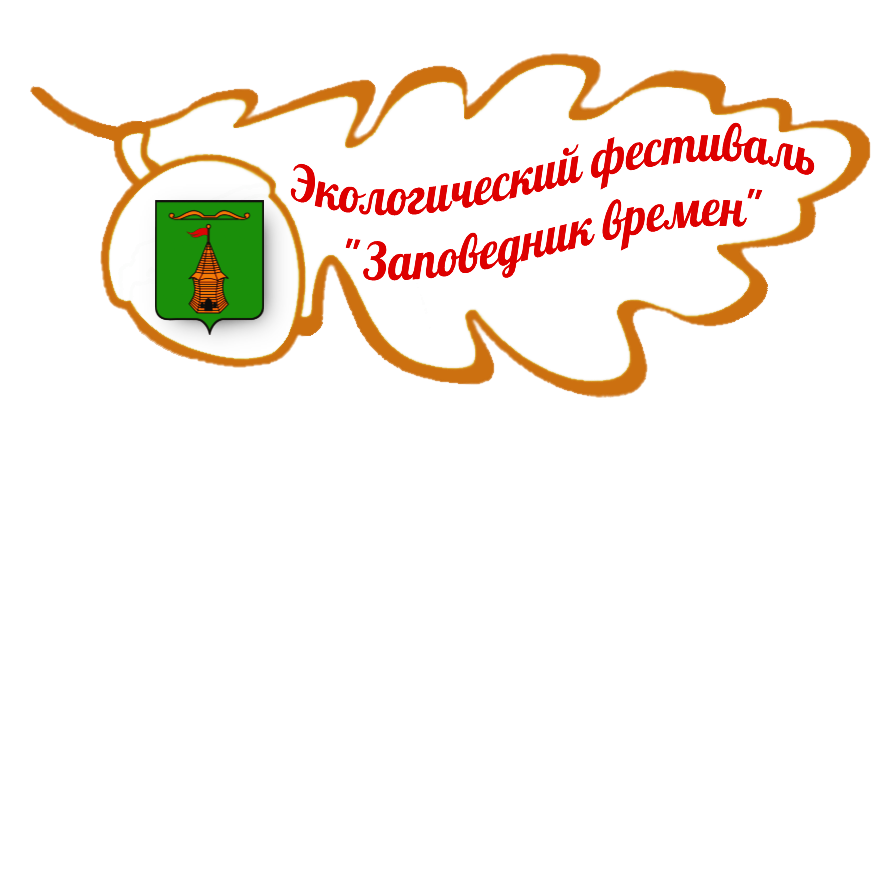 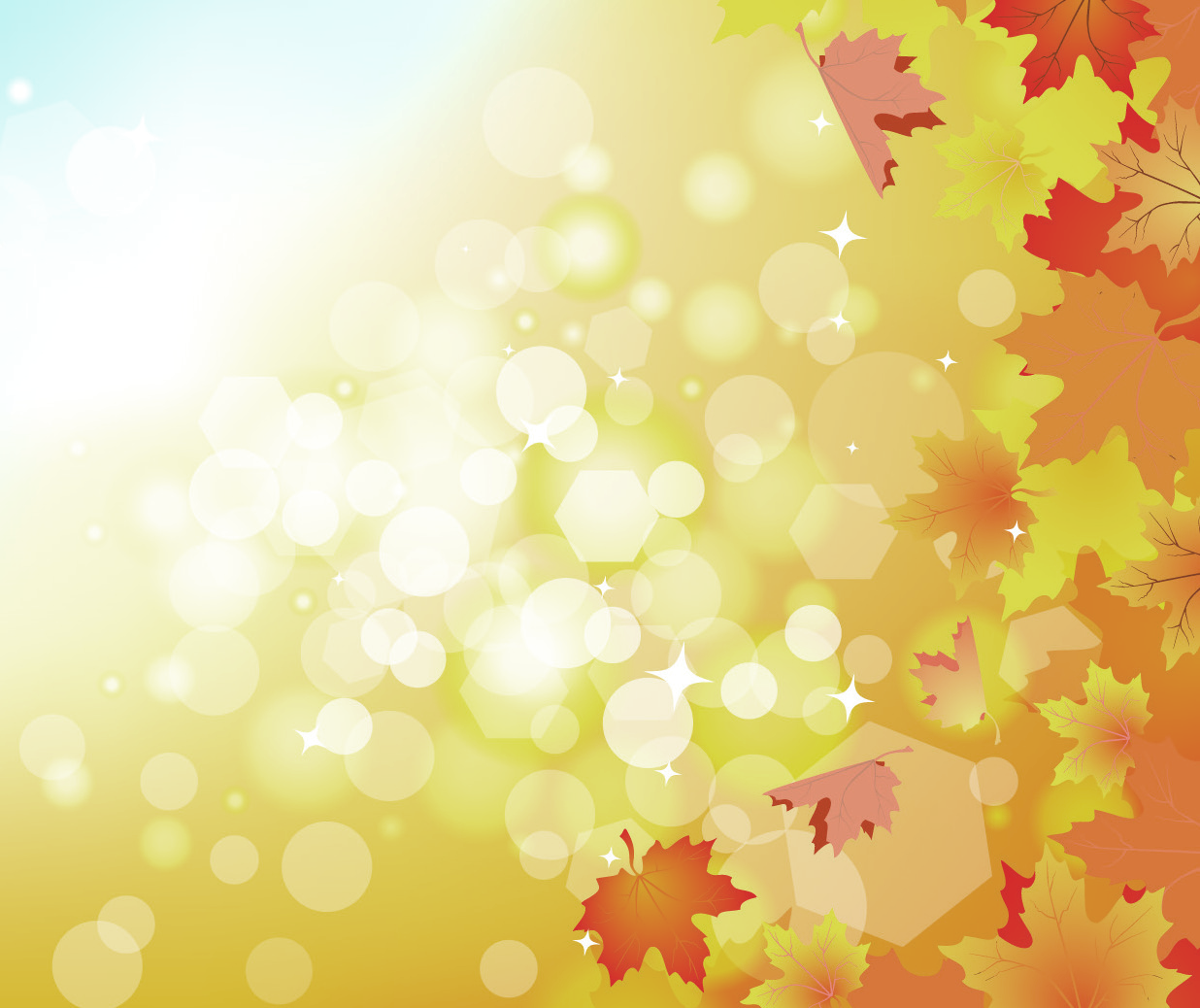 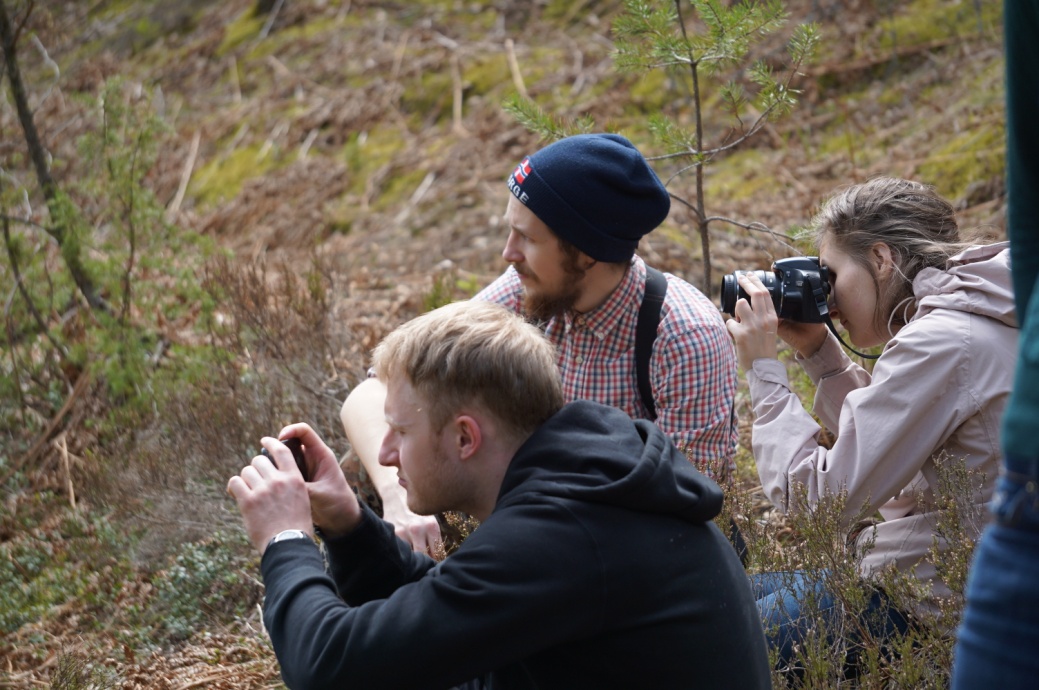 Путешествие по 
Экологической тропе
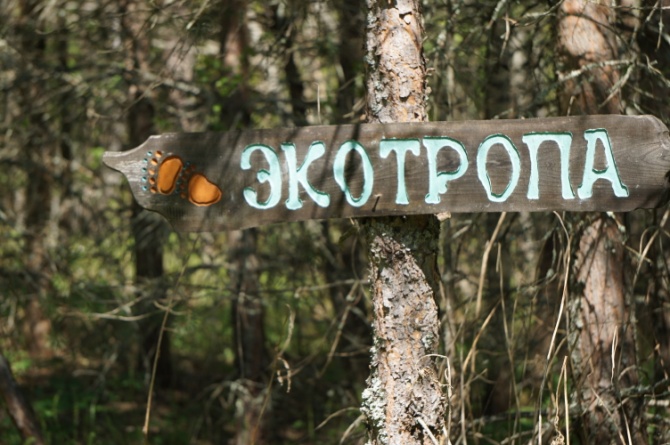 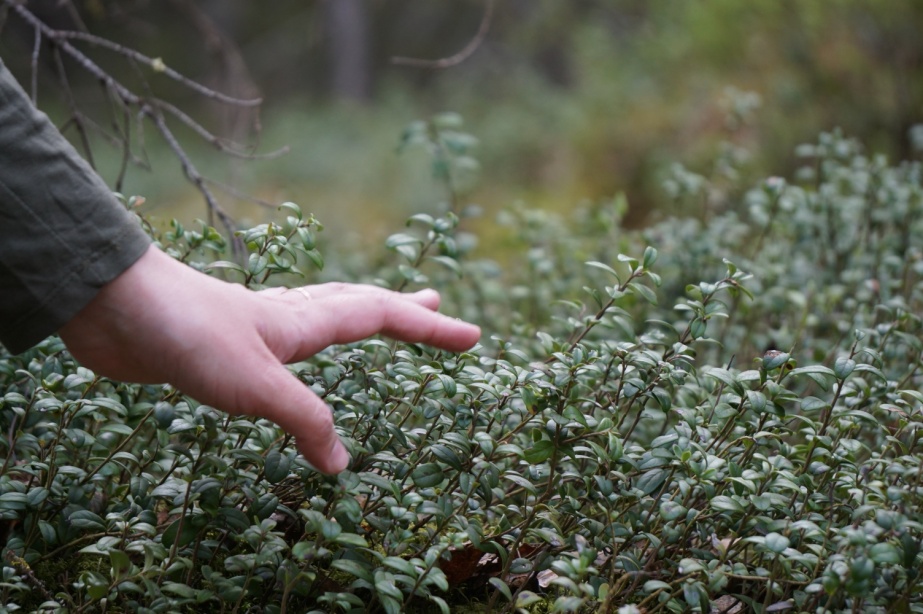 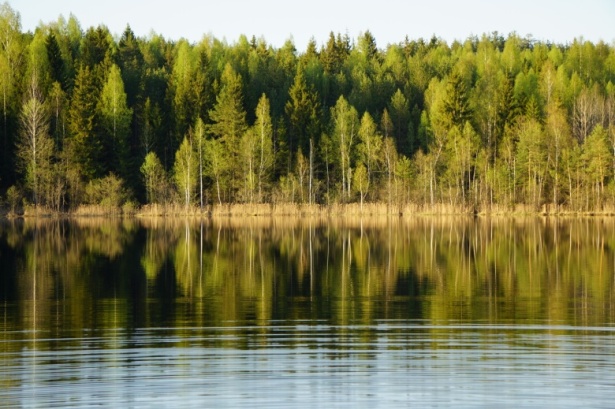 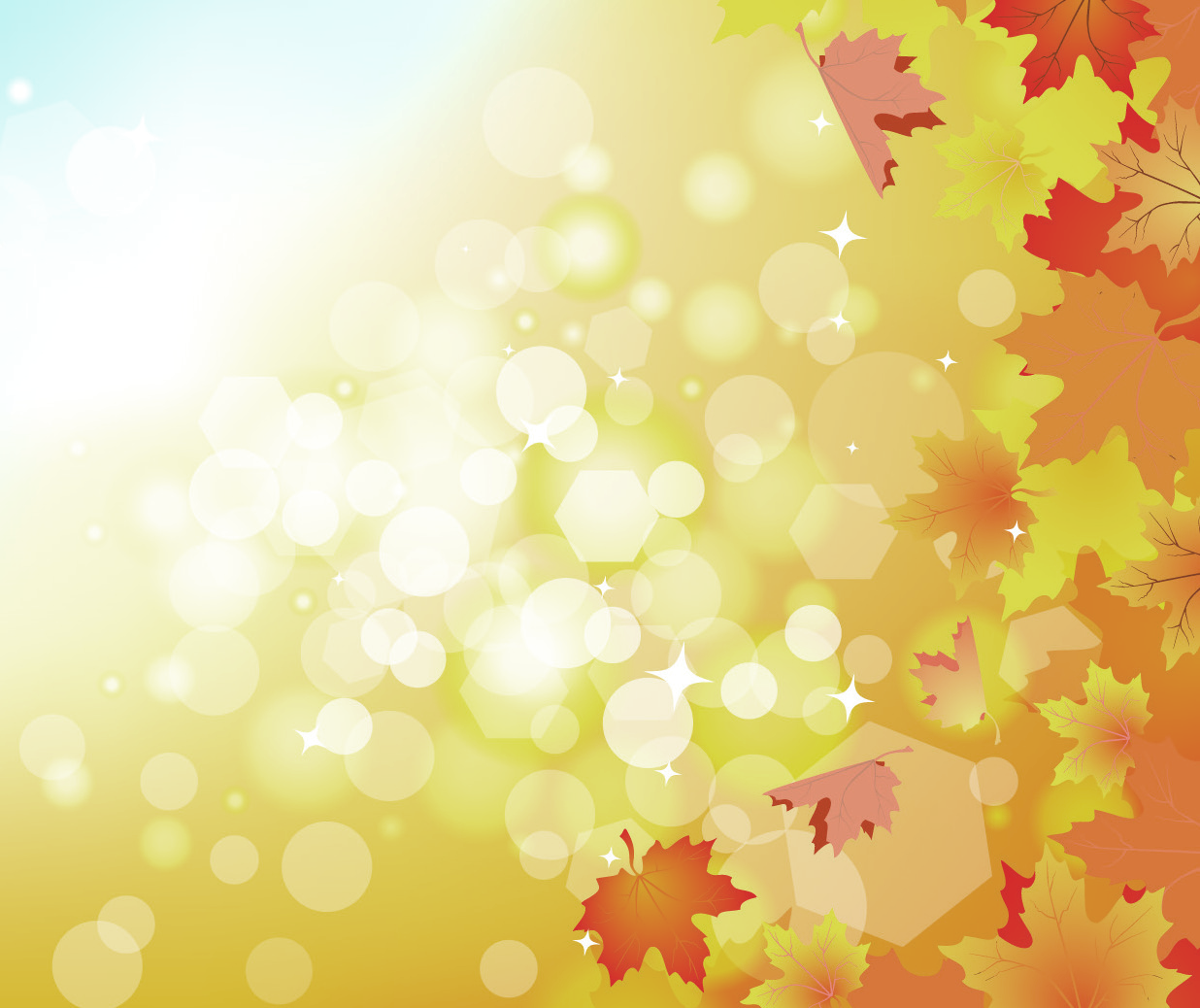 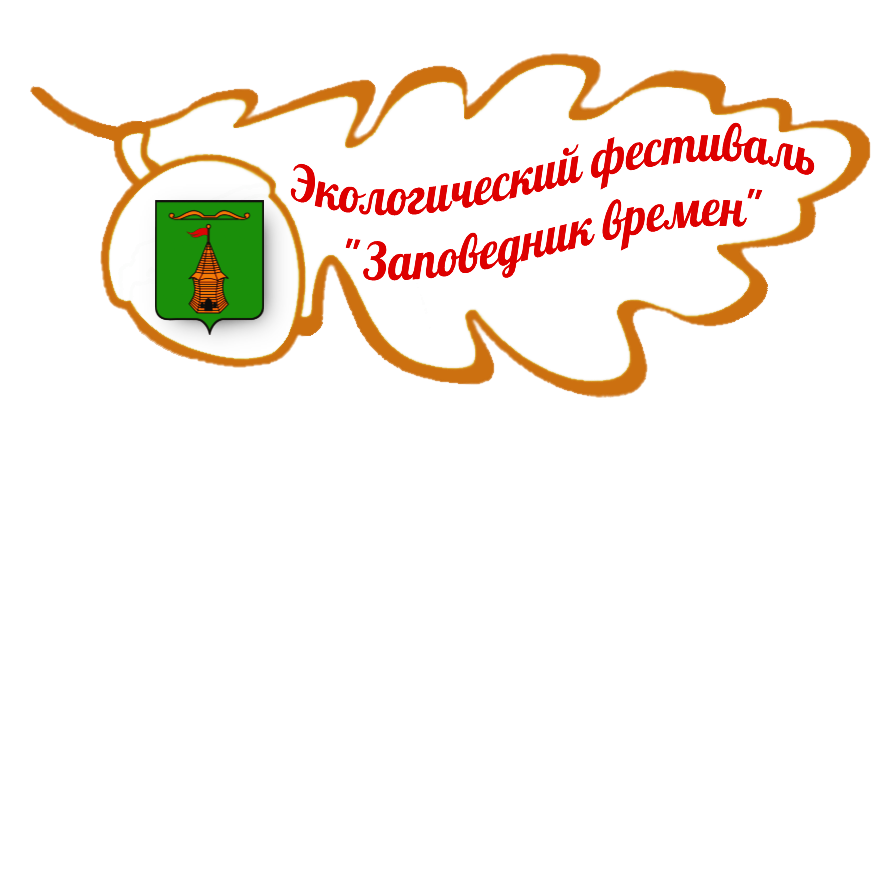 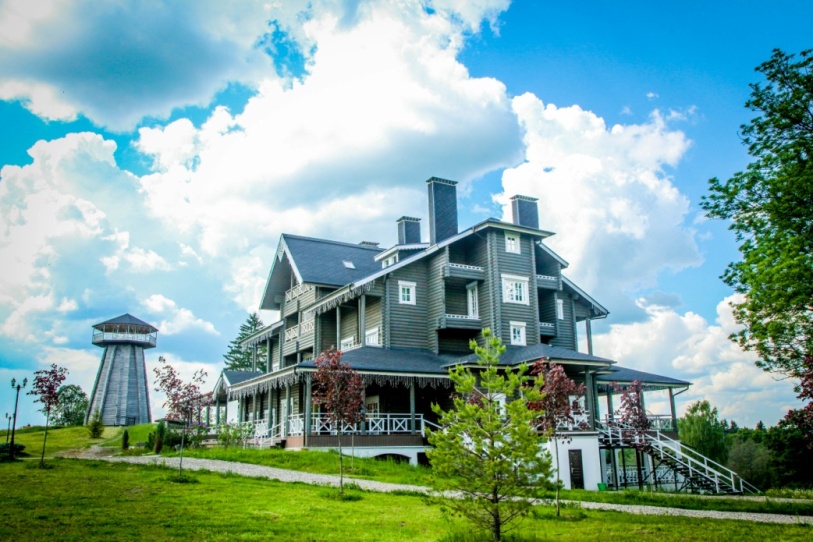 Те, у кого возникло желание продолжить
эко-путешествие по Торопецкому району и остаться здесь на выходные, 
могут проехать дальше  в парк-отель «Времена года» (д. Наговье)
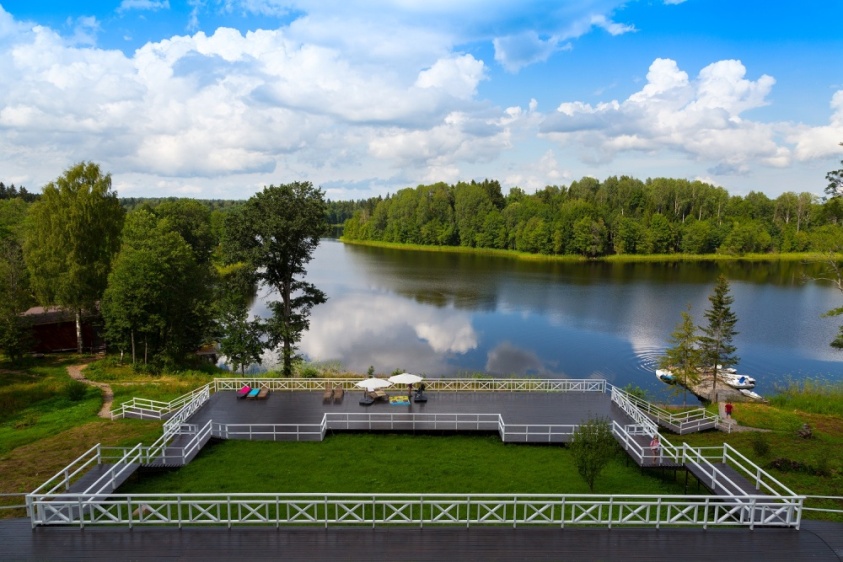 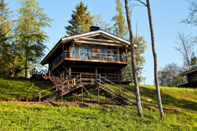 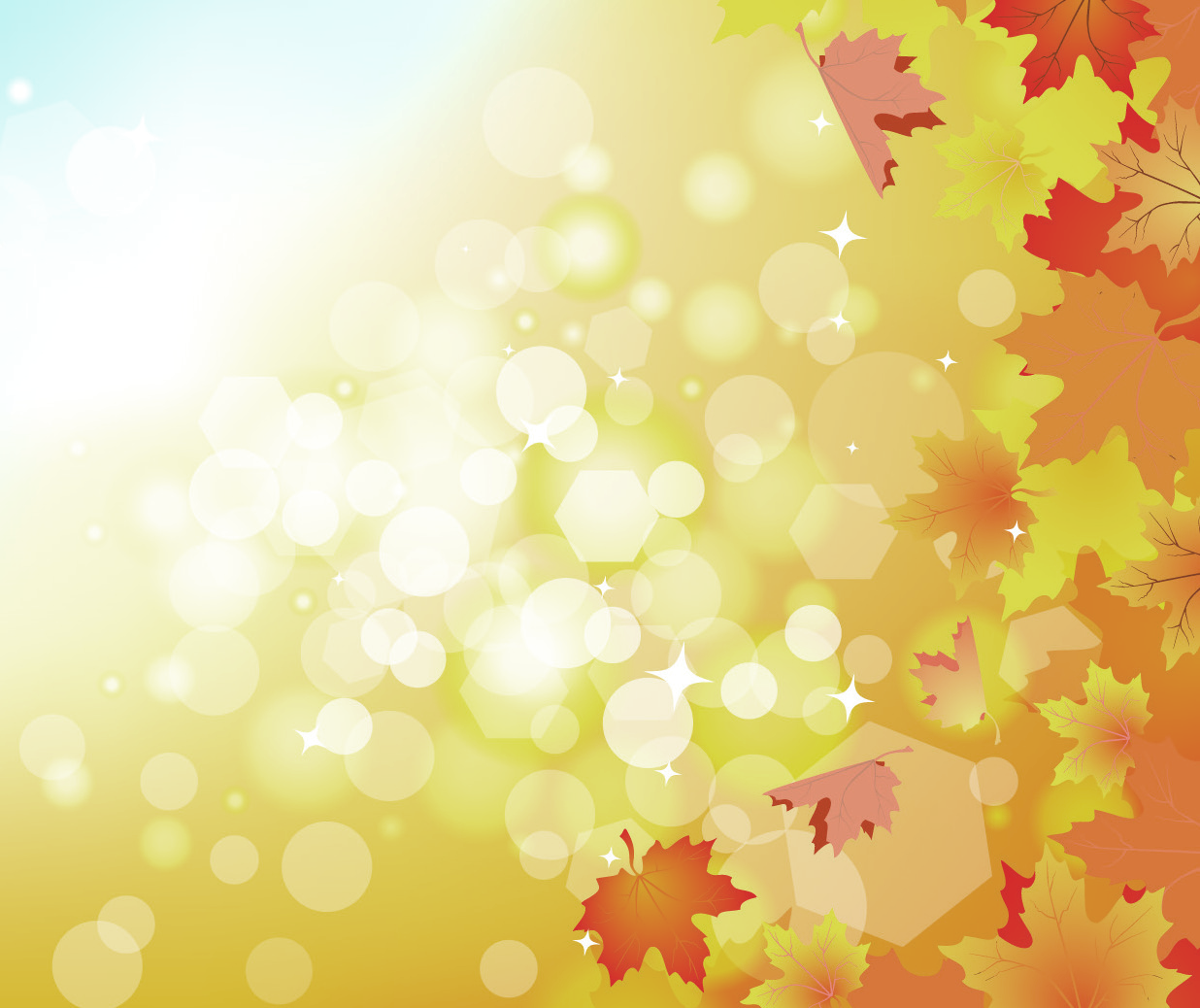 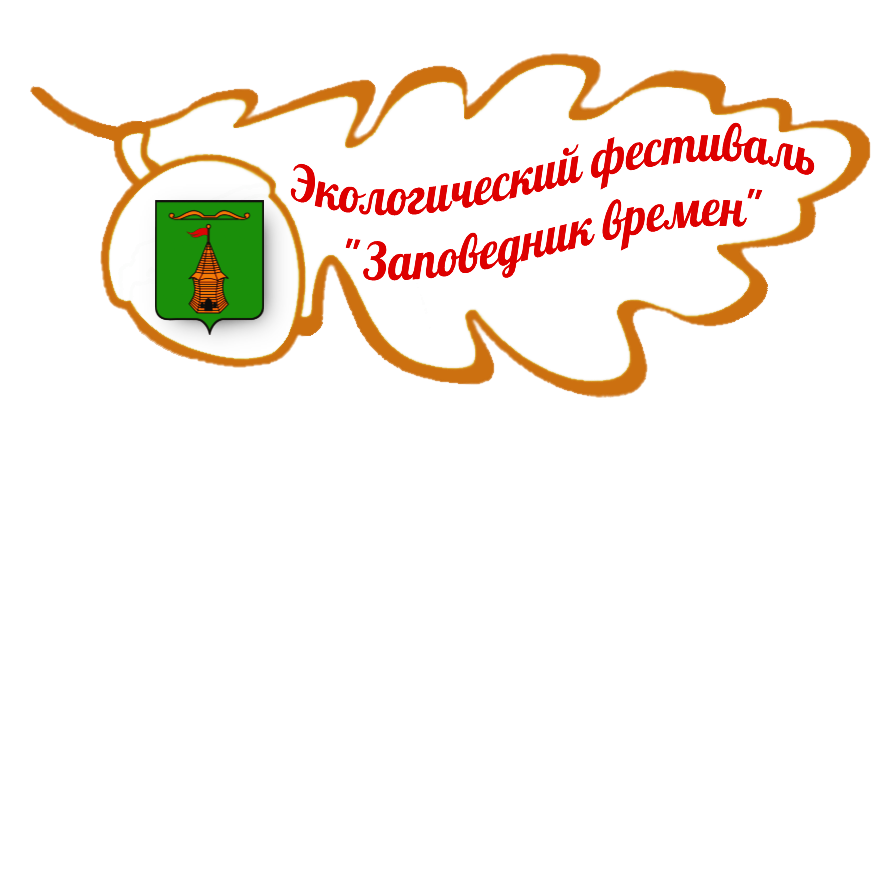 Места размещения
Гостиница «Торопа»
   г. Торопец, ул. Советская, д.35/21
   Телефон: 8(48268) 2-17-63
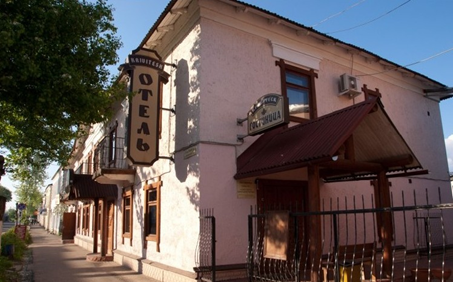 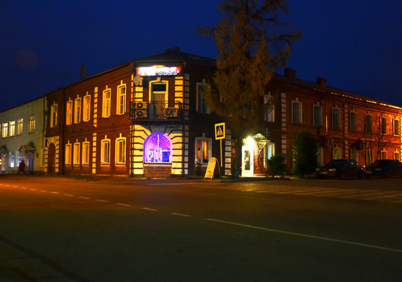 Отель «Кривитеск»
 г. Торопец, ул. Советская, д.11
Телефон: 8(48268) 2-34-99,  2-33-02
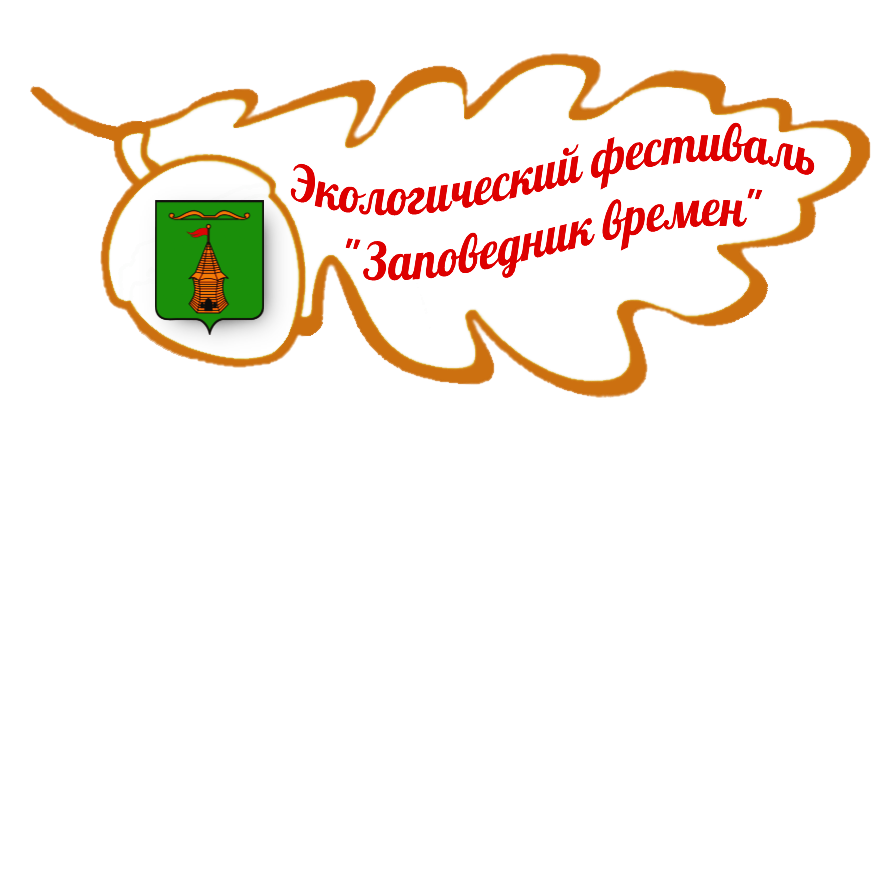 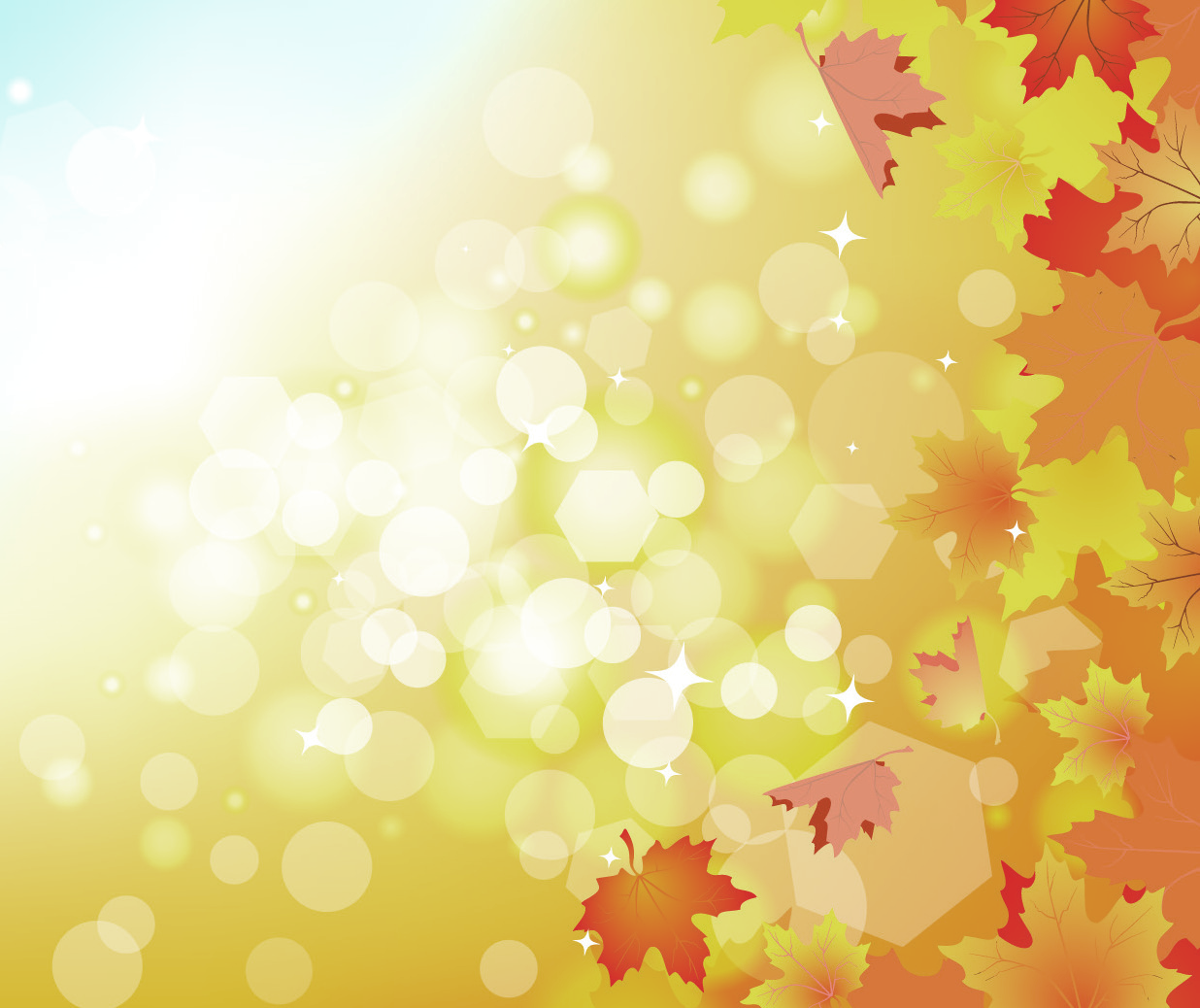 Места питания
Кафе-столовая «Лето»
г. Торопец, ул. Советская, д 19
Телефон : 8(48268) 2-19-39
Кафе «Юна»
   г. Торопец, ул. Советская, д.35/21
   Телефон: 8(48268) 2-17-63

Ресторан «Кривитеск»
    г. Торопец, ул. Советская,д.11
    Телефон: 8(48268) 2-34-99,  2-33-02

Кофейня «На старой площади» 
     г. Торопец, ул. Советская ,д.7/2
    Телефон: 8(48268) 2-34-99, 2-33-02
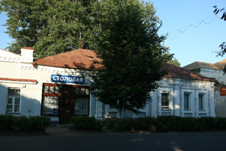 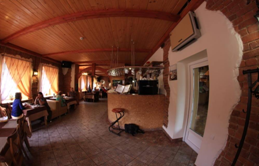 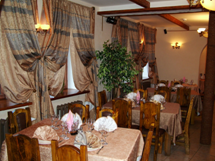 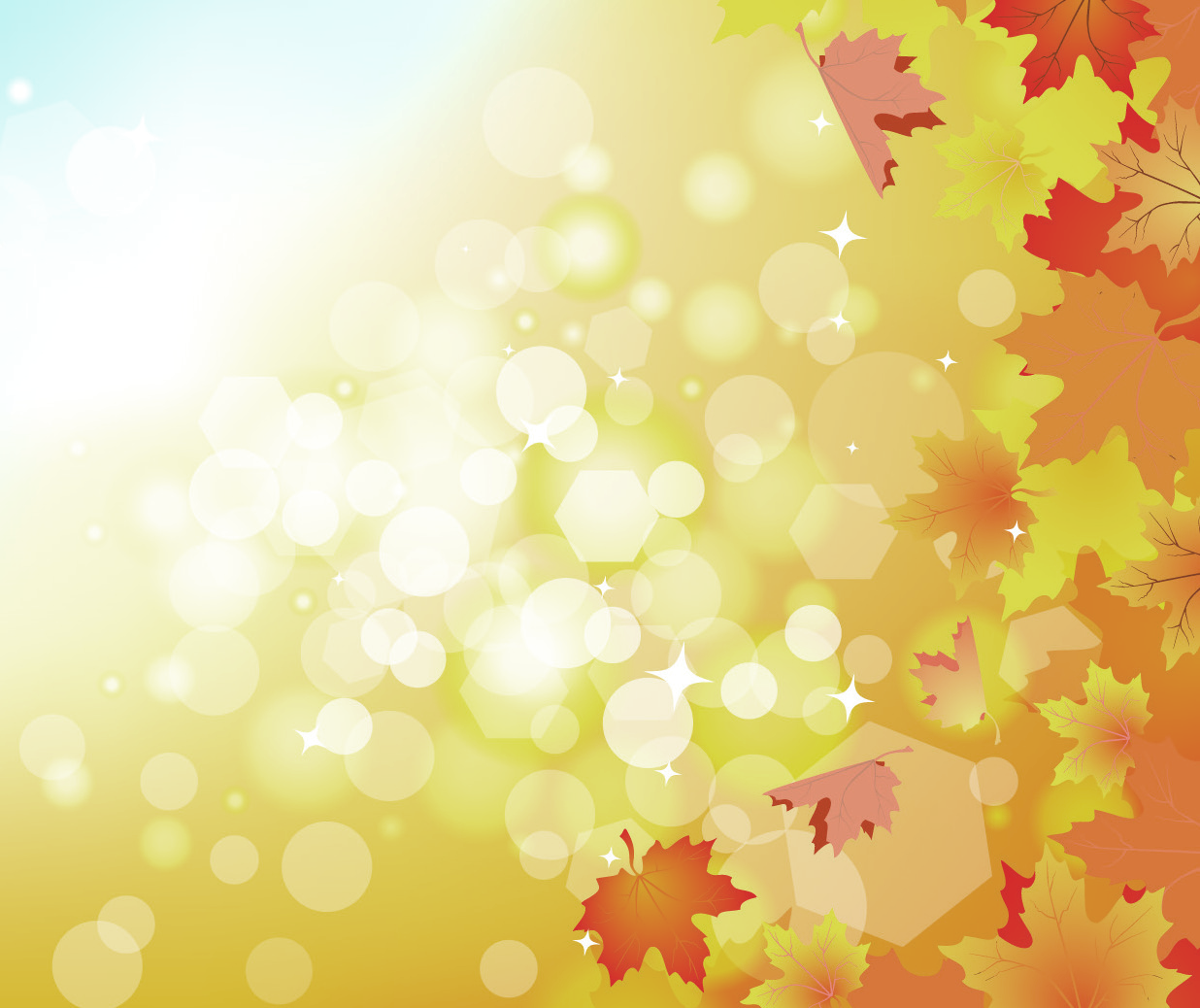 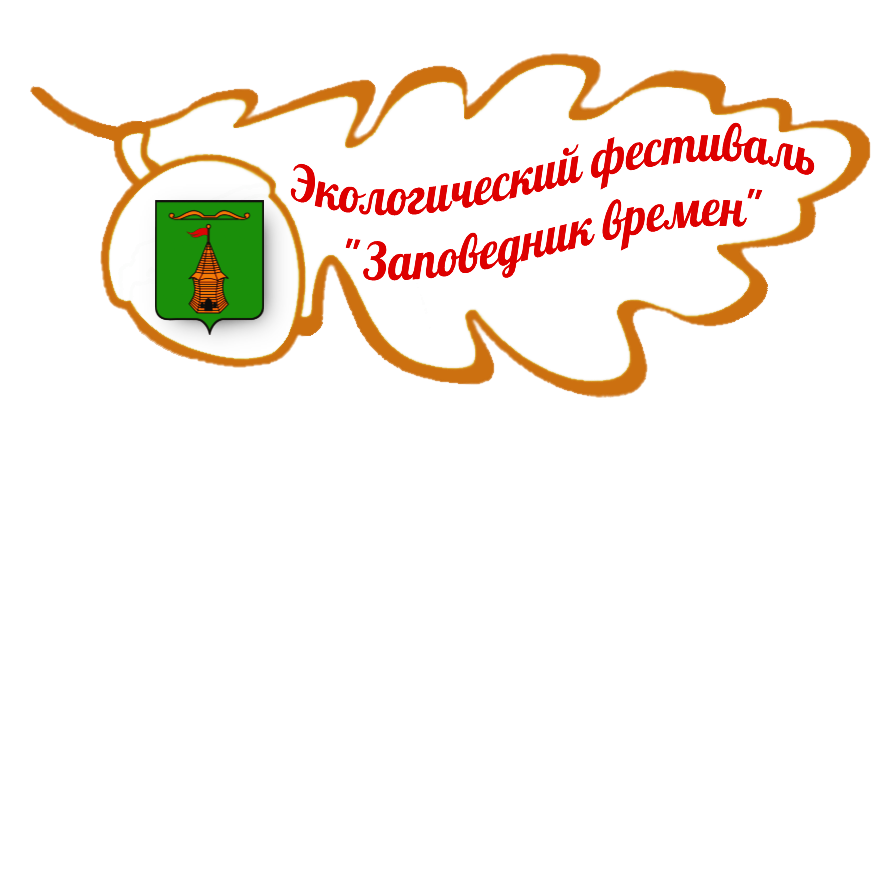 Бюджет
Основные статьи расходов

 1.   Техническое обеспечение фестиваля
 2. Приобретение оборудования для наблюдения за жизнью медвежат-сирот в вольерах и организация трансляции в онлайн режиме в Доме медведя
3. Услуги по организационному обеспечению и оформлению фестиваля 
4.   Услуги по изготовлению рекламной и печатной продукции
5.   Услуги по организации полетов на воздушном шаре
6. Приобретение ростовых кукол (лесные звери), исторических костюмов
7.  Призовой фонд участникам
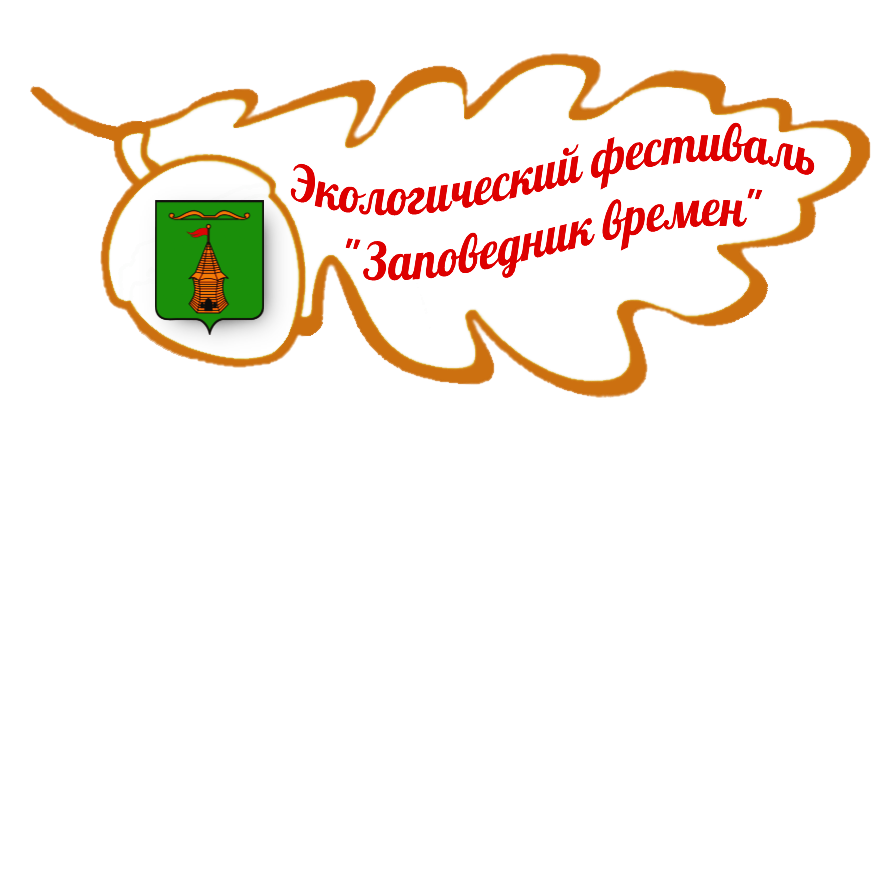 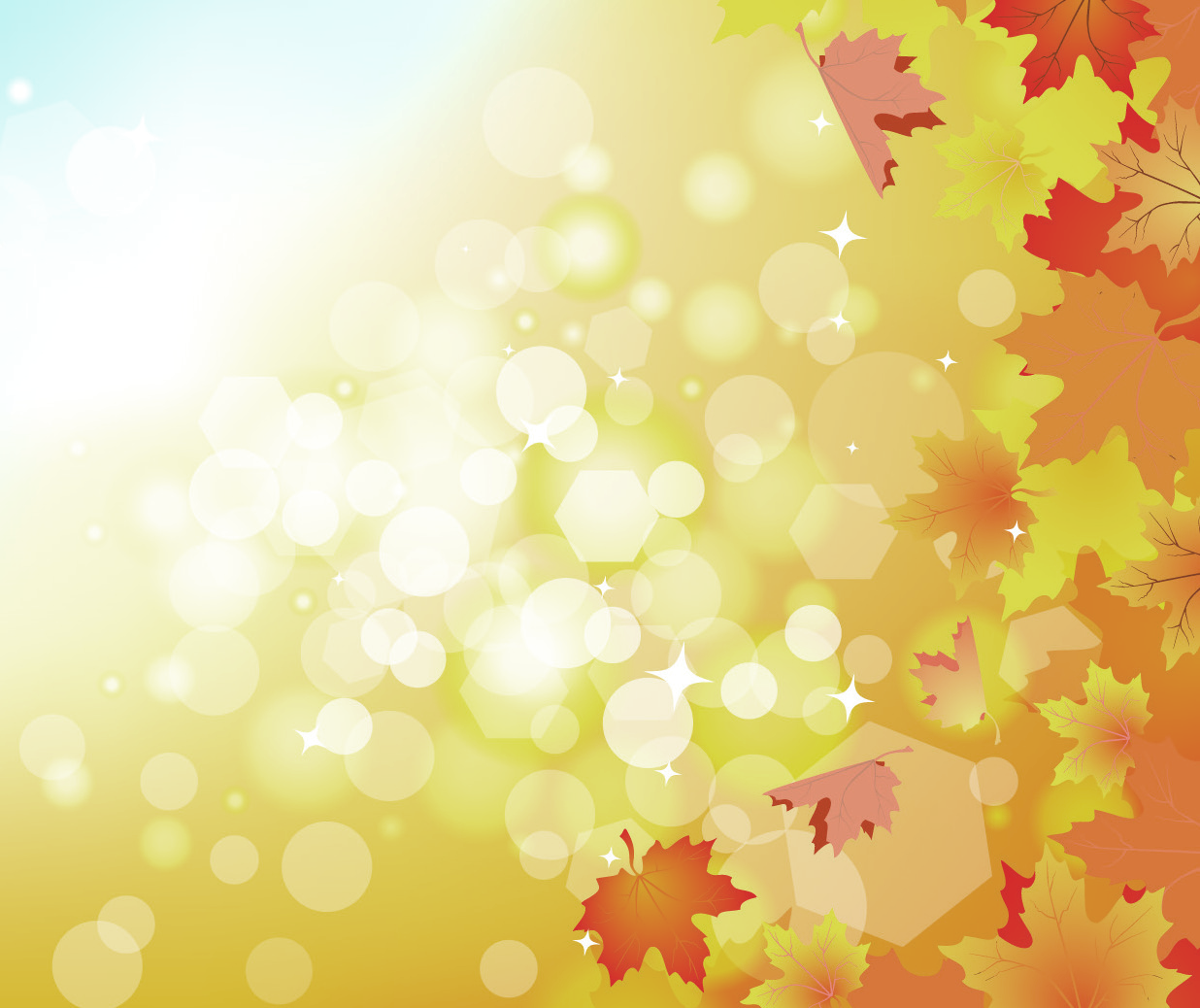 Как приехать в
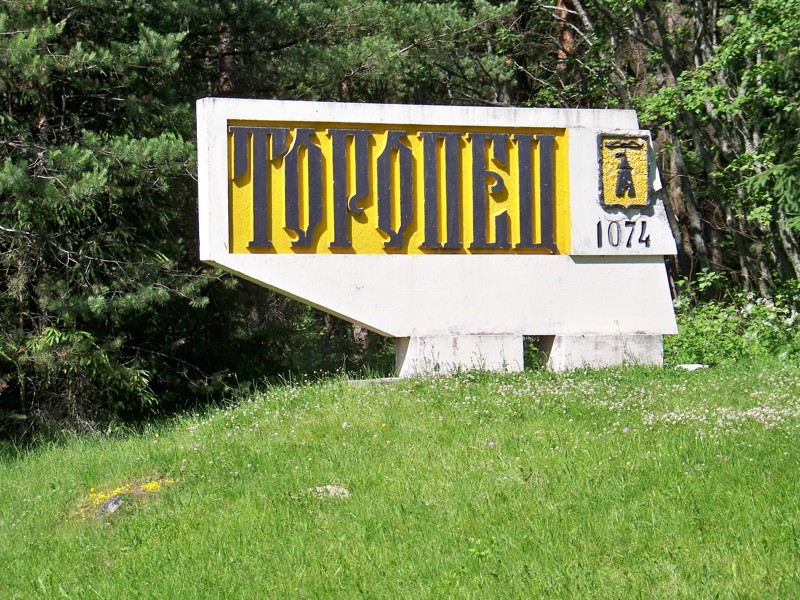 ж/д Бологое-Великие Луки
ж/д Москва – ст.Торопа, далее – такси 
Автодорога М-9 «Балтия»

Таблица расстояний:
Торопец-Тверь 311 км
Торопец- Москва 401 км
Торопец- Великие Луки 102 км
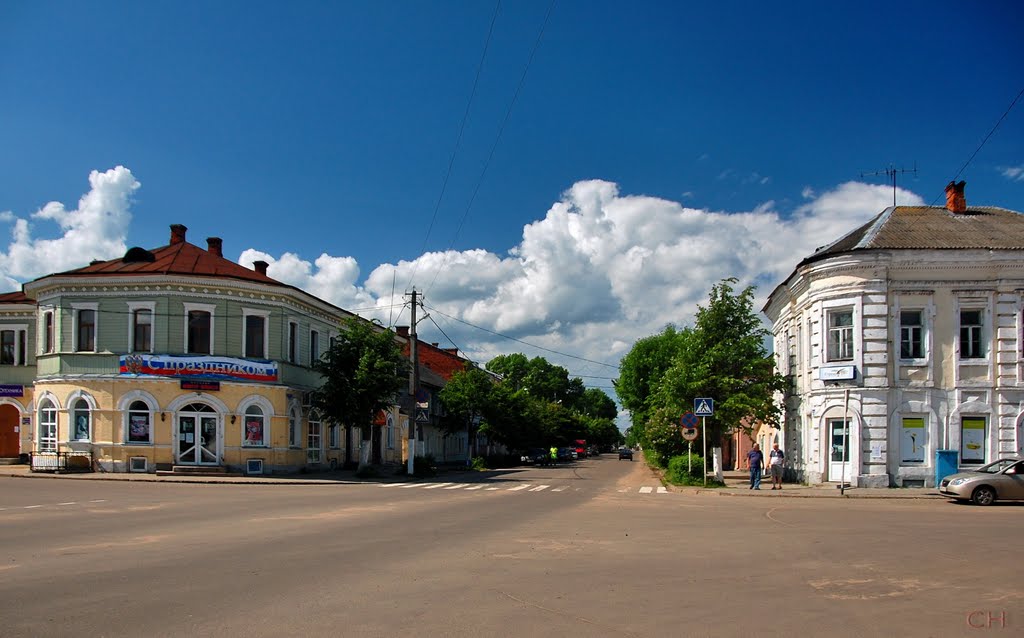